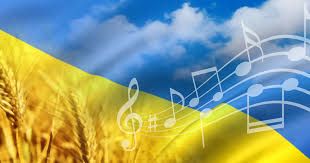 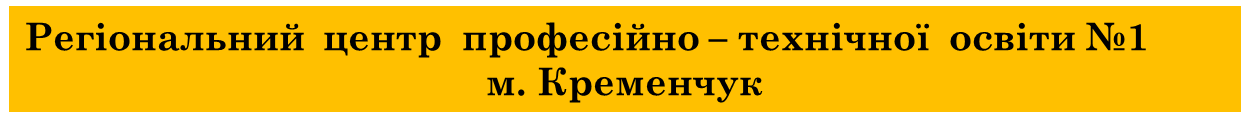 Літературна  гра
Цікаві   факти   про
 українську  мову
Підготували:
Завідувач  бібліотеки  Світлана Безкровна, 
Бібліотекар  Олеся Микитенко
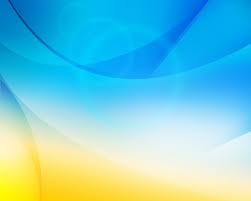 Українська  мова  це  не  тільки   інструмент   спілкування, а  й  невичерпне  джерело. Вона  офіційно   визнана  однією з   мелодійних  та  цікавих   і  це  не прості  слова — а  підтверджені  факти.
А чи пам’ятаєте  Ви  їх  з’ясує
наша  гра.
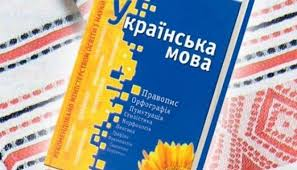 Вперед.
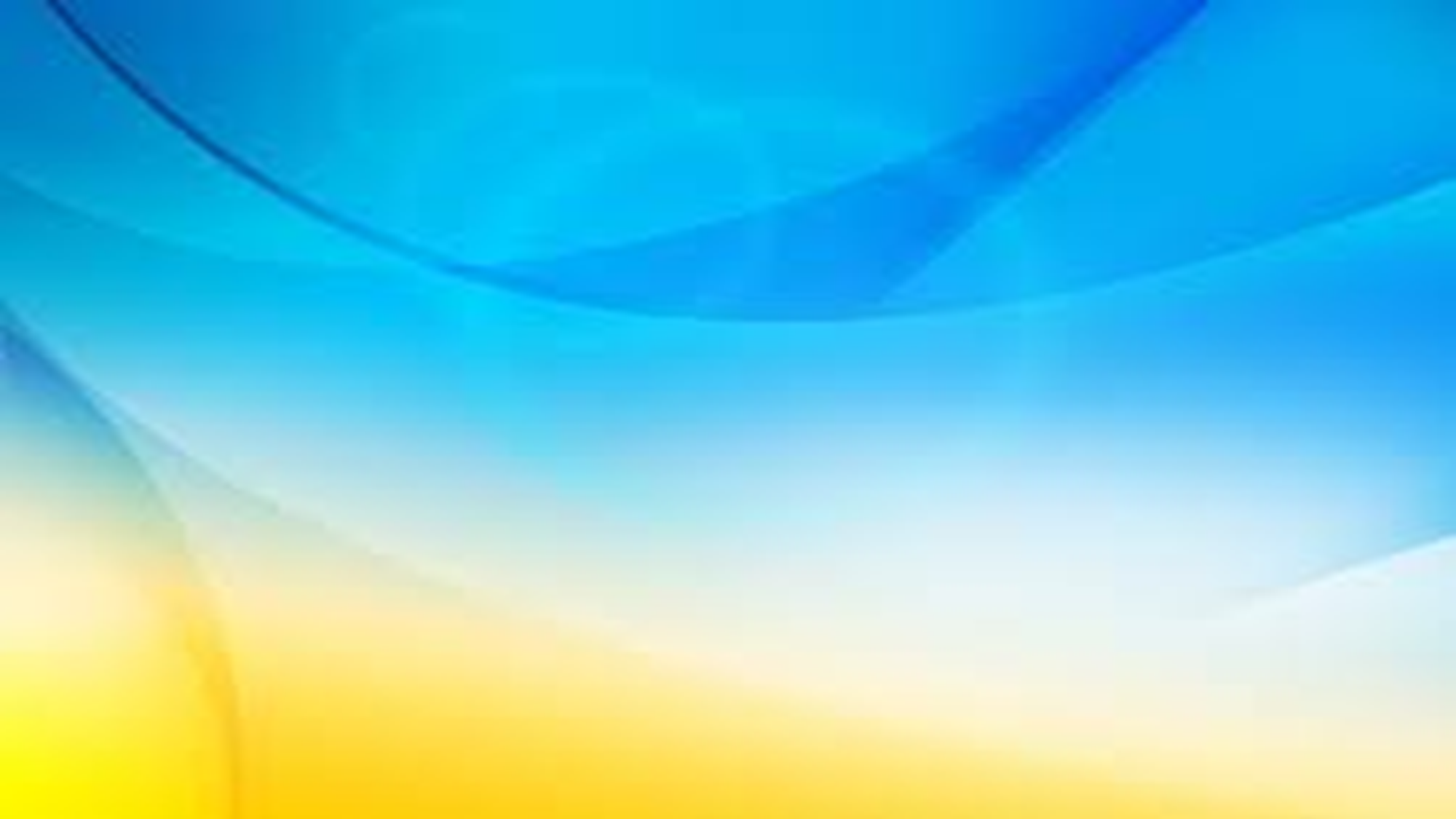 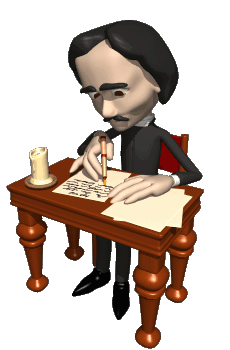 - Вітаємо  Вас !
        Правила  гри .
Обираємо  лише  одну правильную  відповідь. Якщо  відповідь  вірна – загорєтся  зелене   світло, а невірно – червоне !
Почати   вікторину
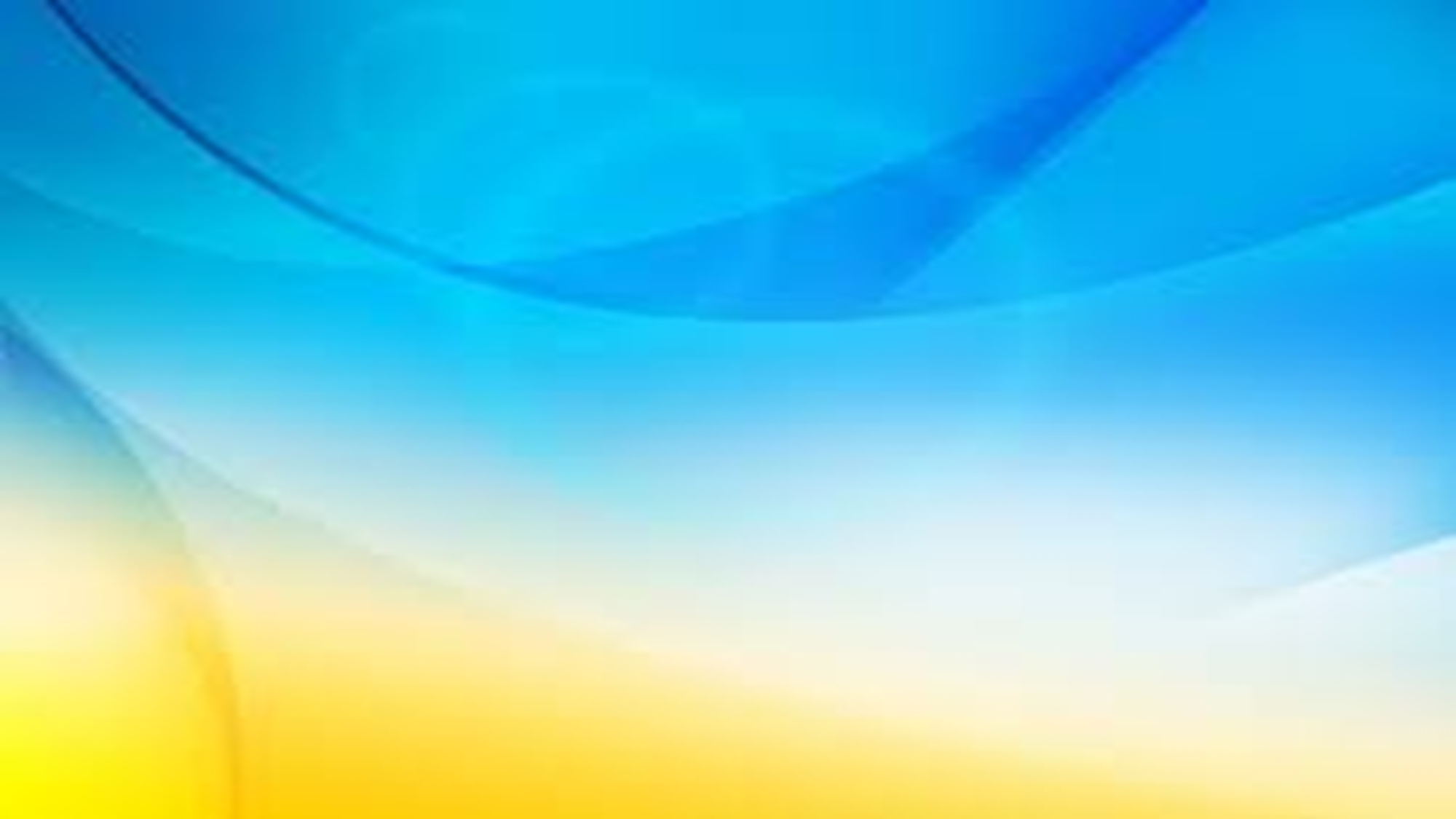 Яка  державна  мова  України ?

                   Українська

                   Англійська 

                   Китайська
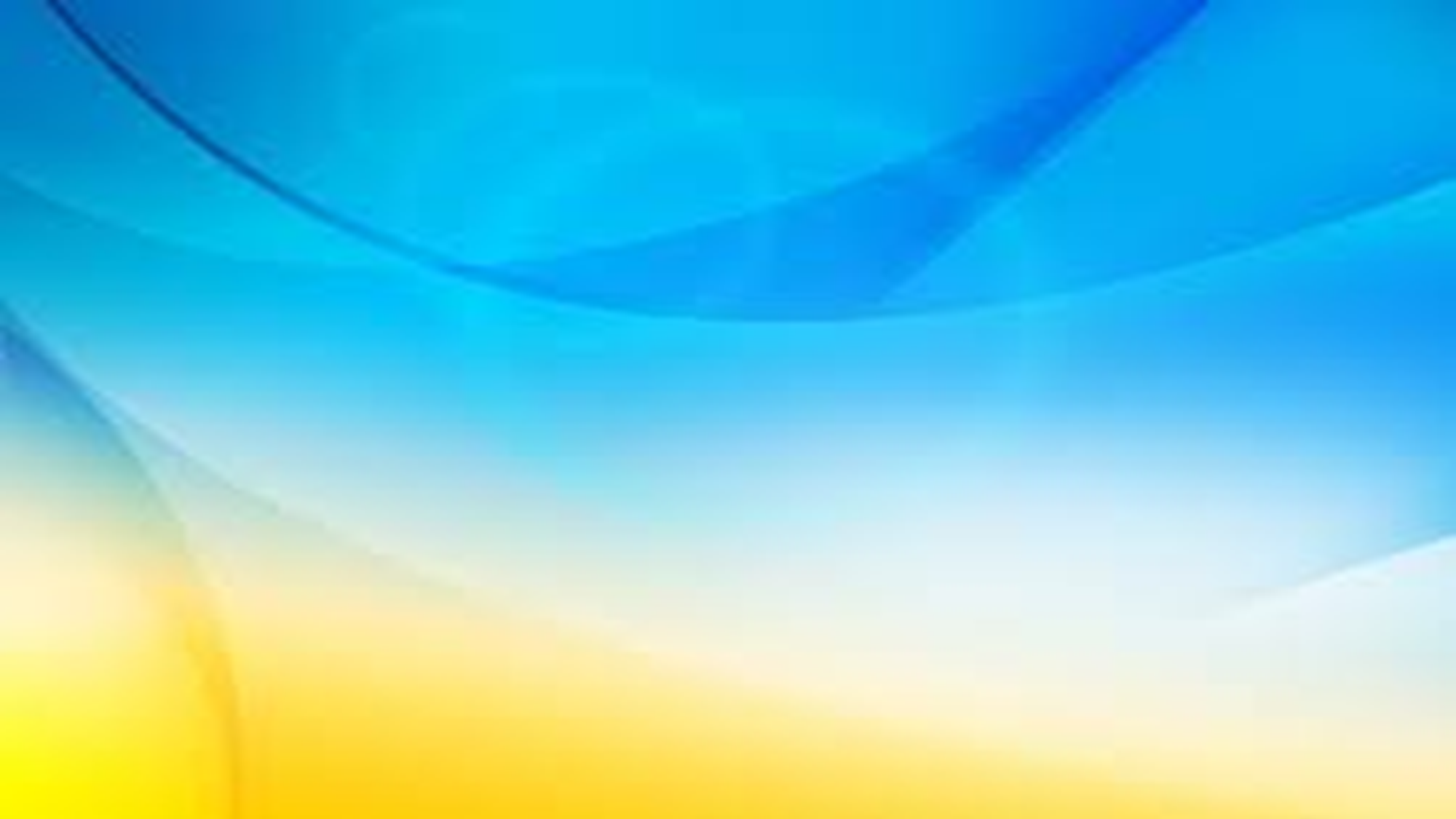 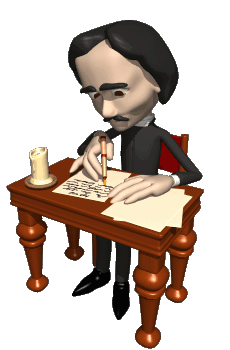 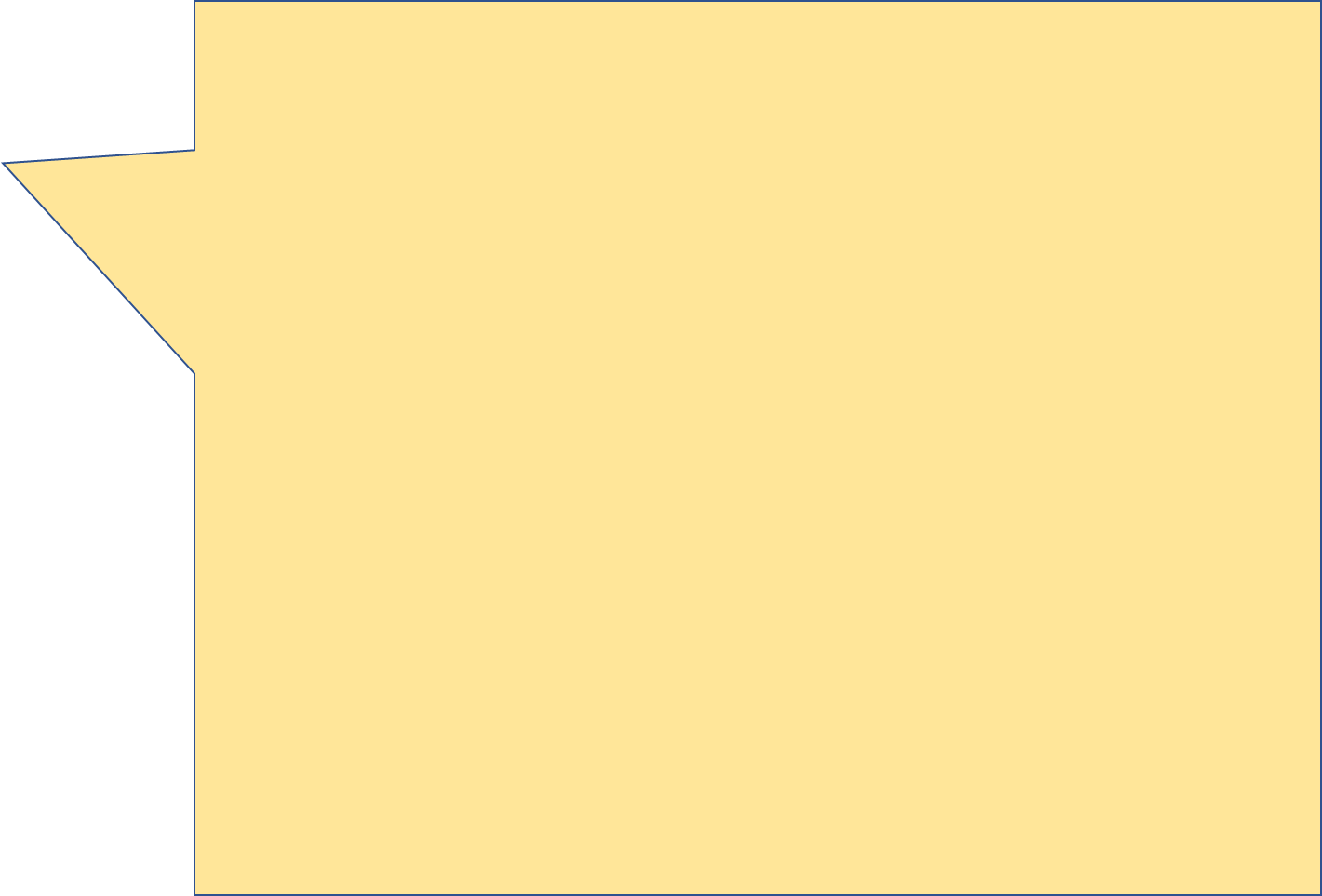 Згідно  зі ст. 10, р. 1 Конституції   України   державною  мовою   в Україні  є  українська мова.
Наступне  питання
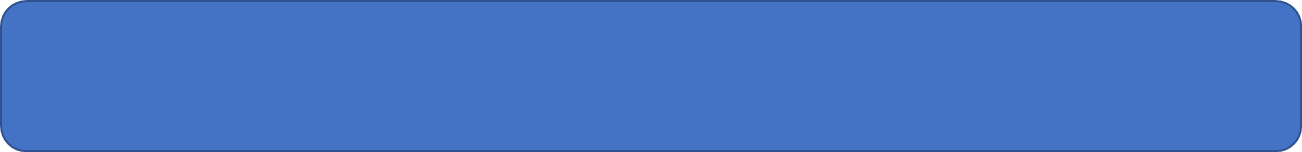 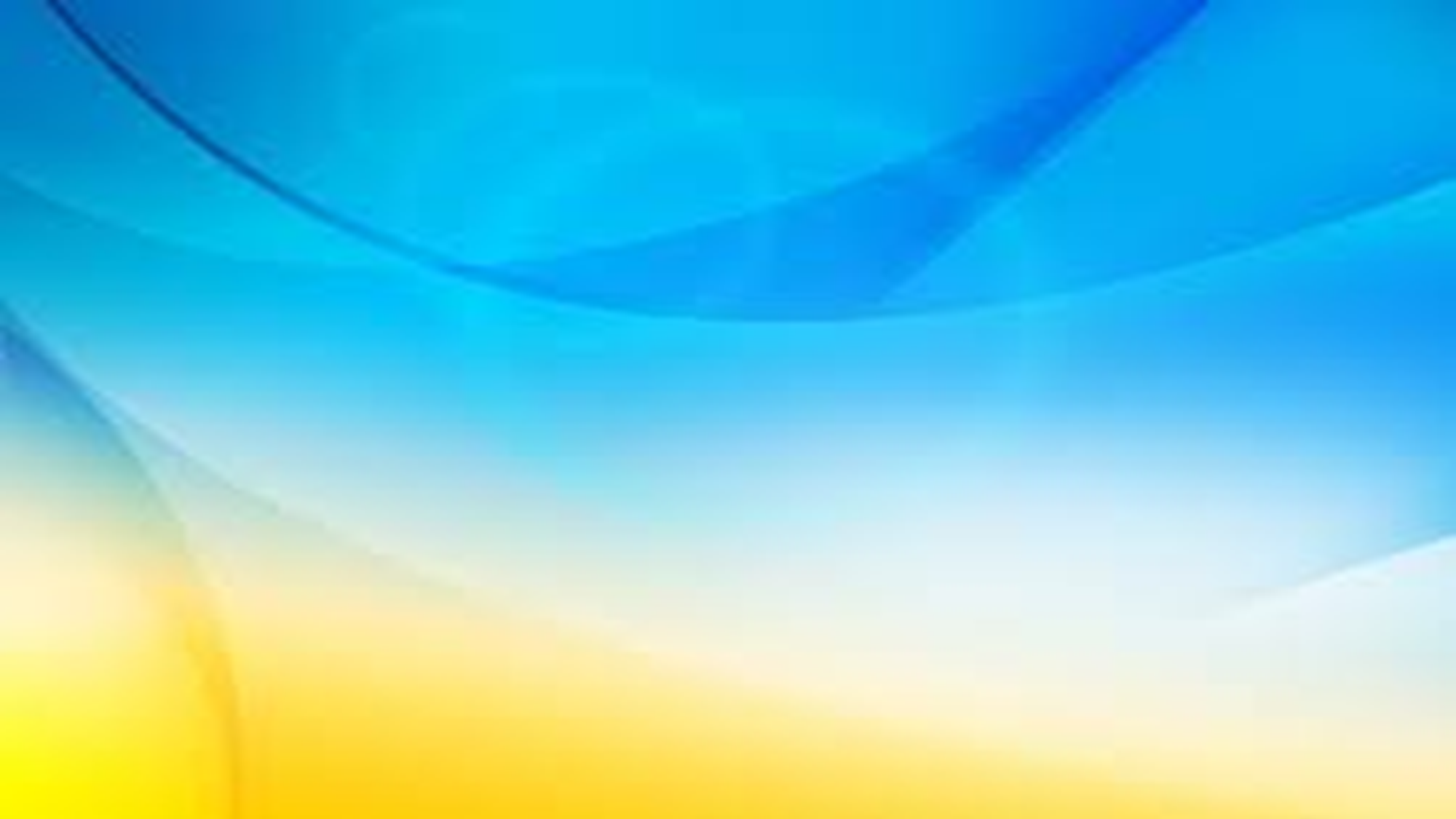 Які  українські  слова  записав  в 448 році  візантійський  історик Пріск Панійський ?

                          «Борщ»  і  «Cало»

                           «Мед»   і   «Cтрава»

                           «Вареники»  і  «Голубец»
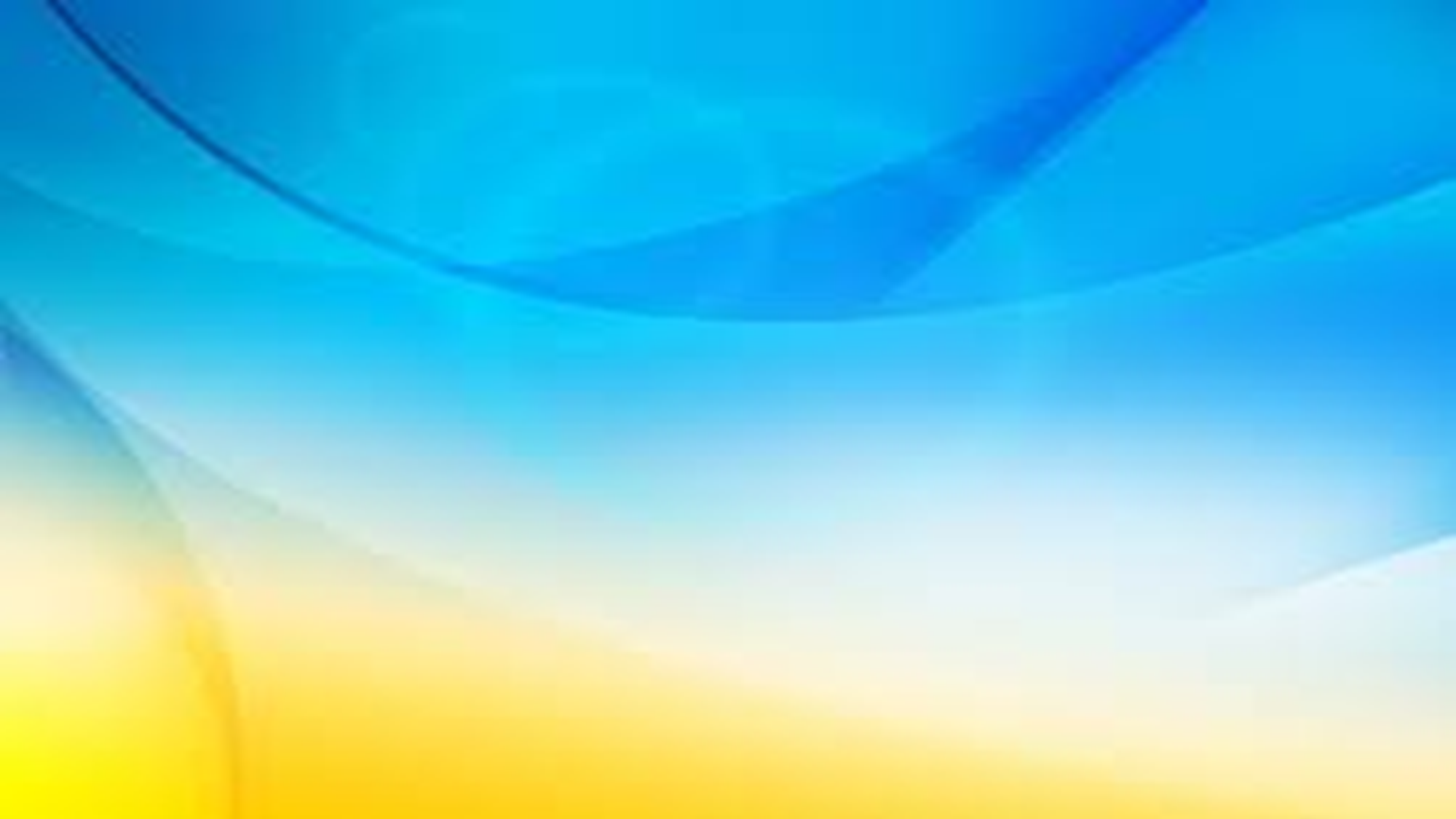 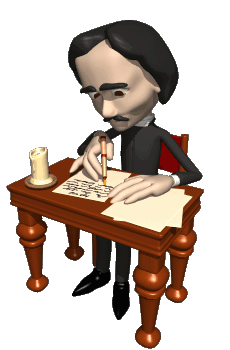 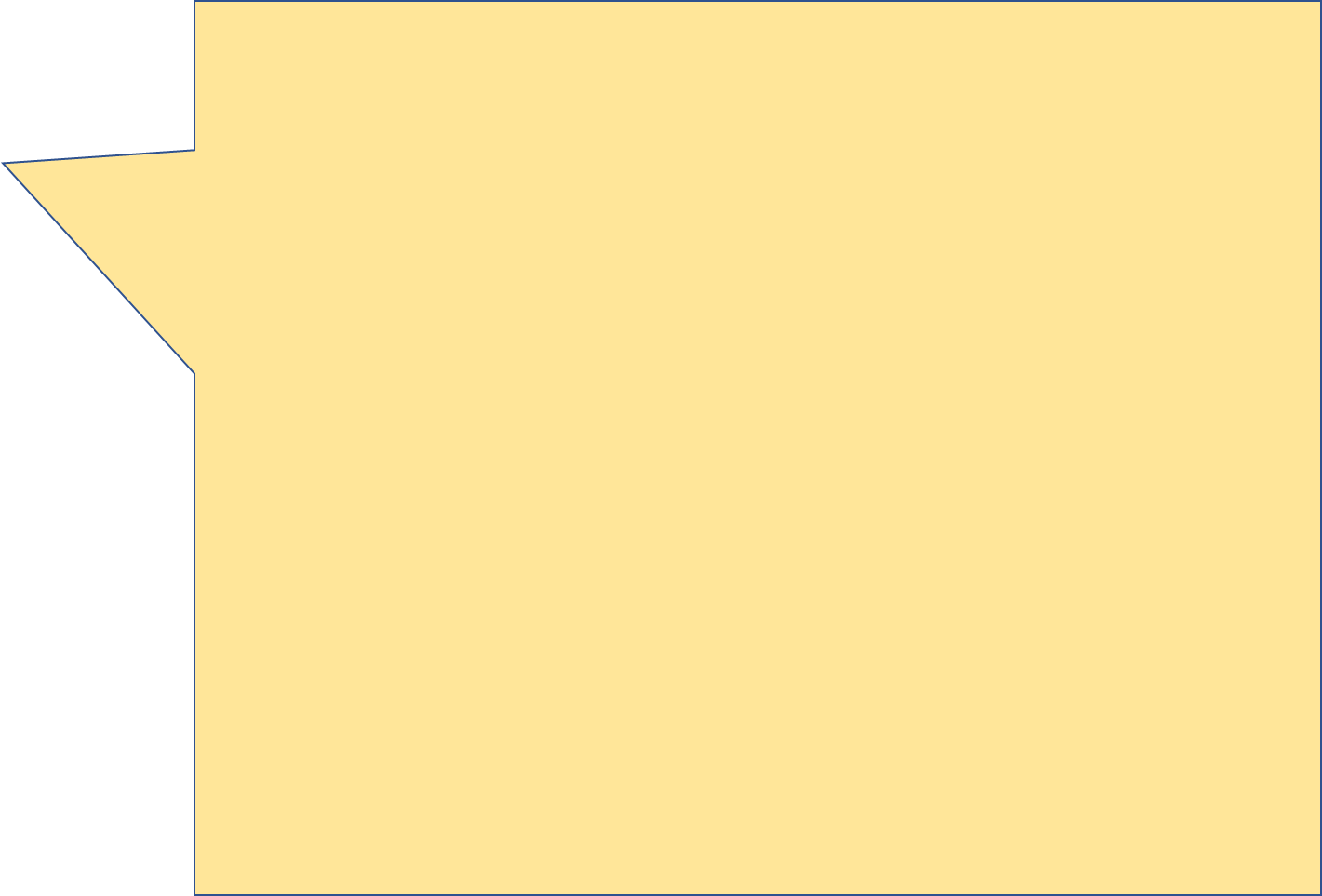 Перша згадка українських  слів  була  в 448 році  візантійський  історик Пріск   Панійський  у  таборі  Гунського володара Аттіли  на території   сучасної
України  записав  слова
                 «мед» і «страва»
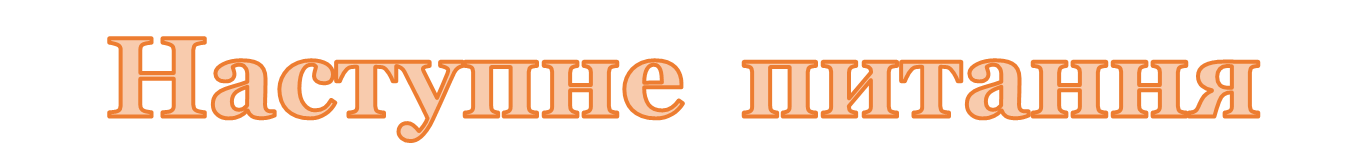 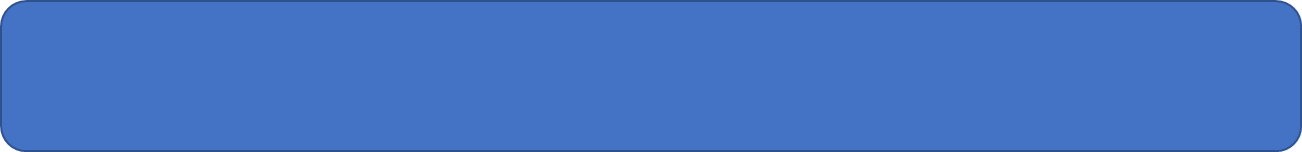 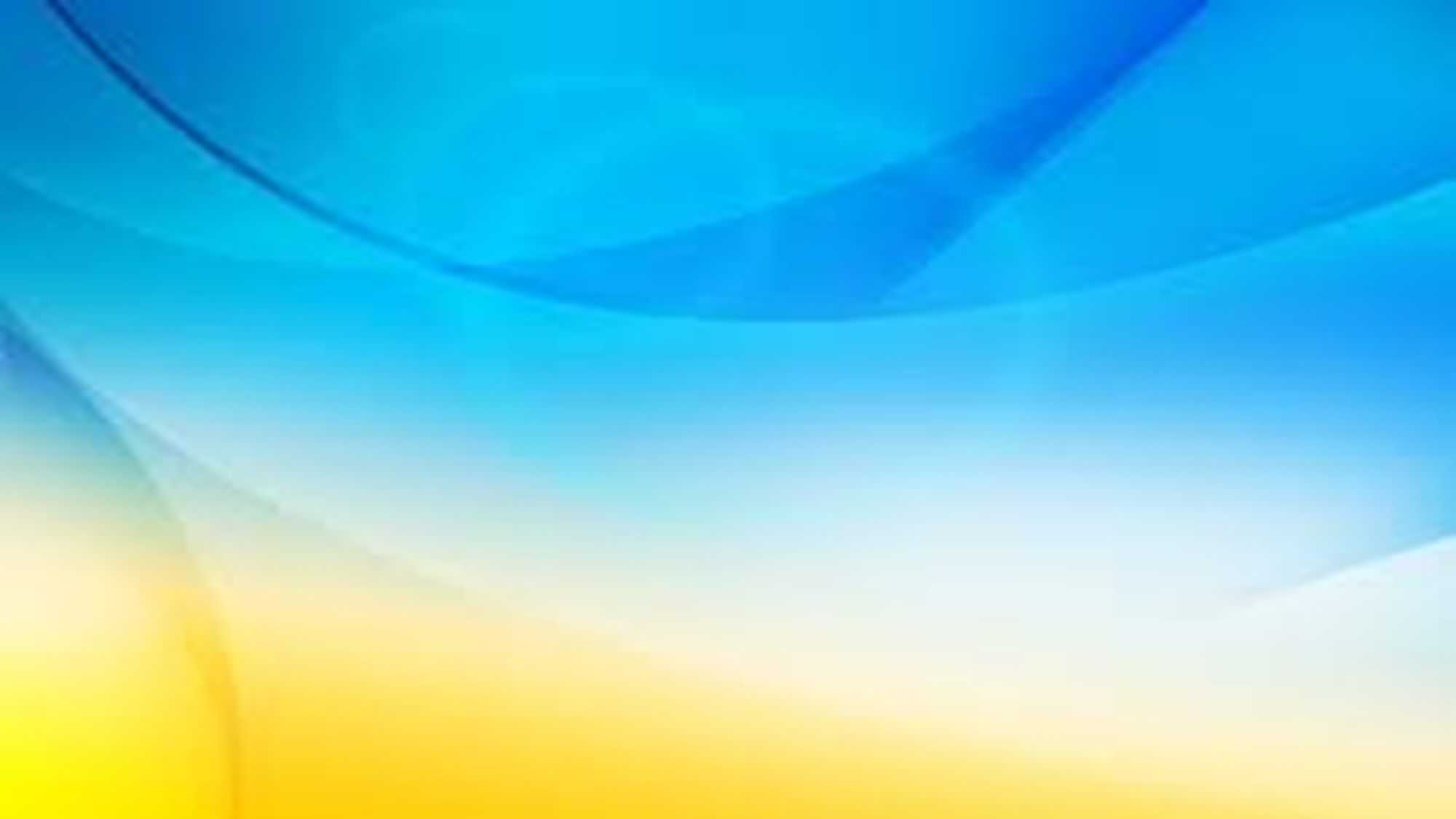 Після  виходу  в  світ  якого  твору  українська  мова  набула  статус  літературної ?

               «Буквар»   Івана  Федорова
 
               « Єнеїда»   Івана  Котляревського

               « Заповіт» Тараса  Шевченко
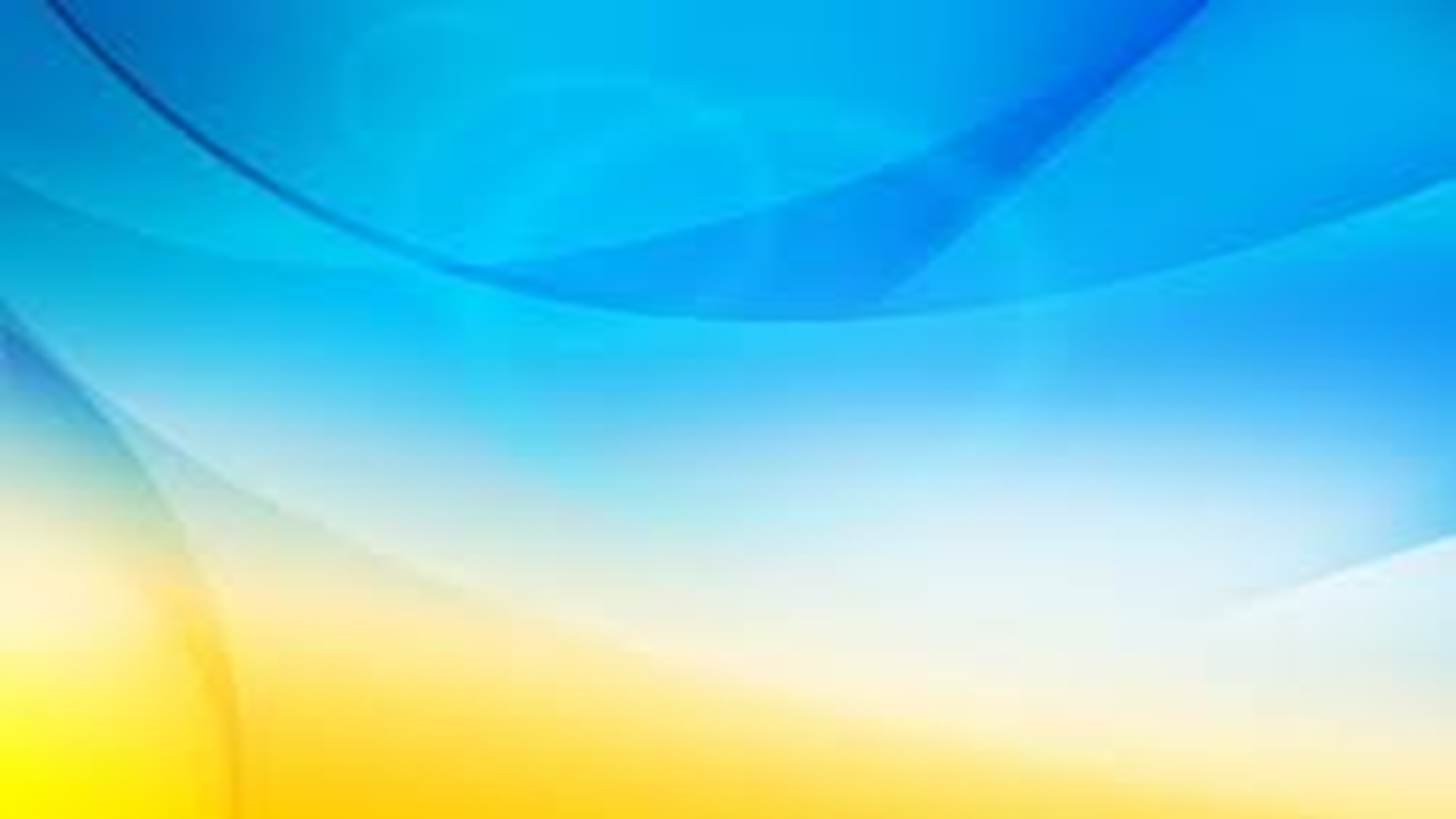 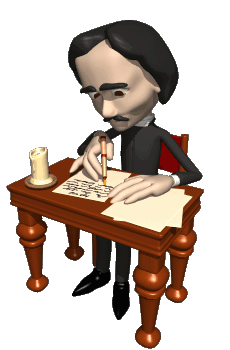 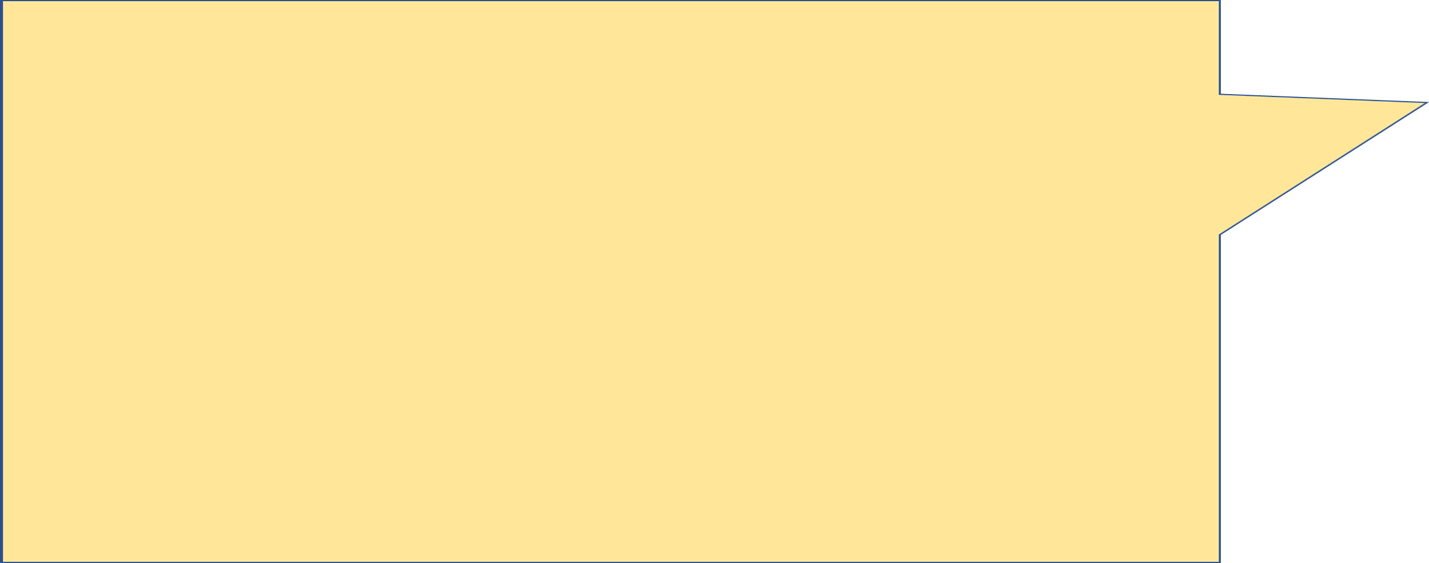 Офіційно вважається, що після видання
«Енеїди» Івана Котляревського, українська мова була прирівняна до 
літературної мови. Івана Котляревського по праву  вважають основоположником нової української мови.
Наступне  питання
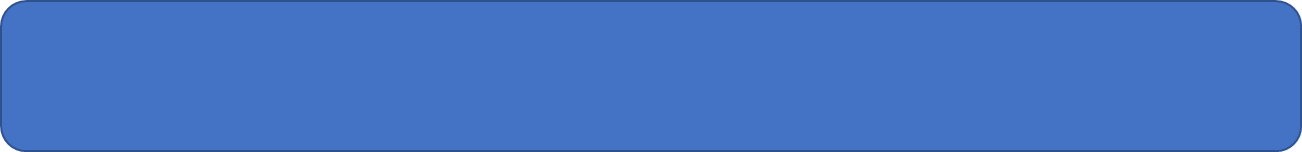 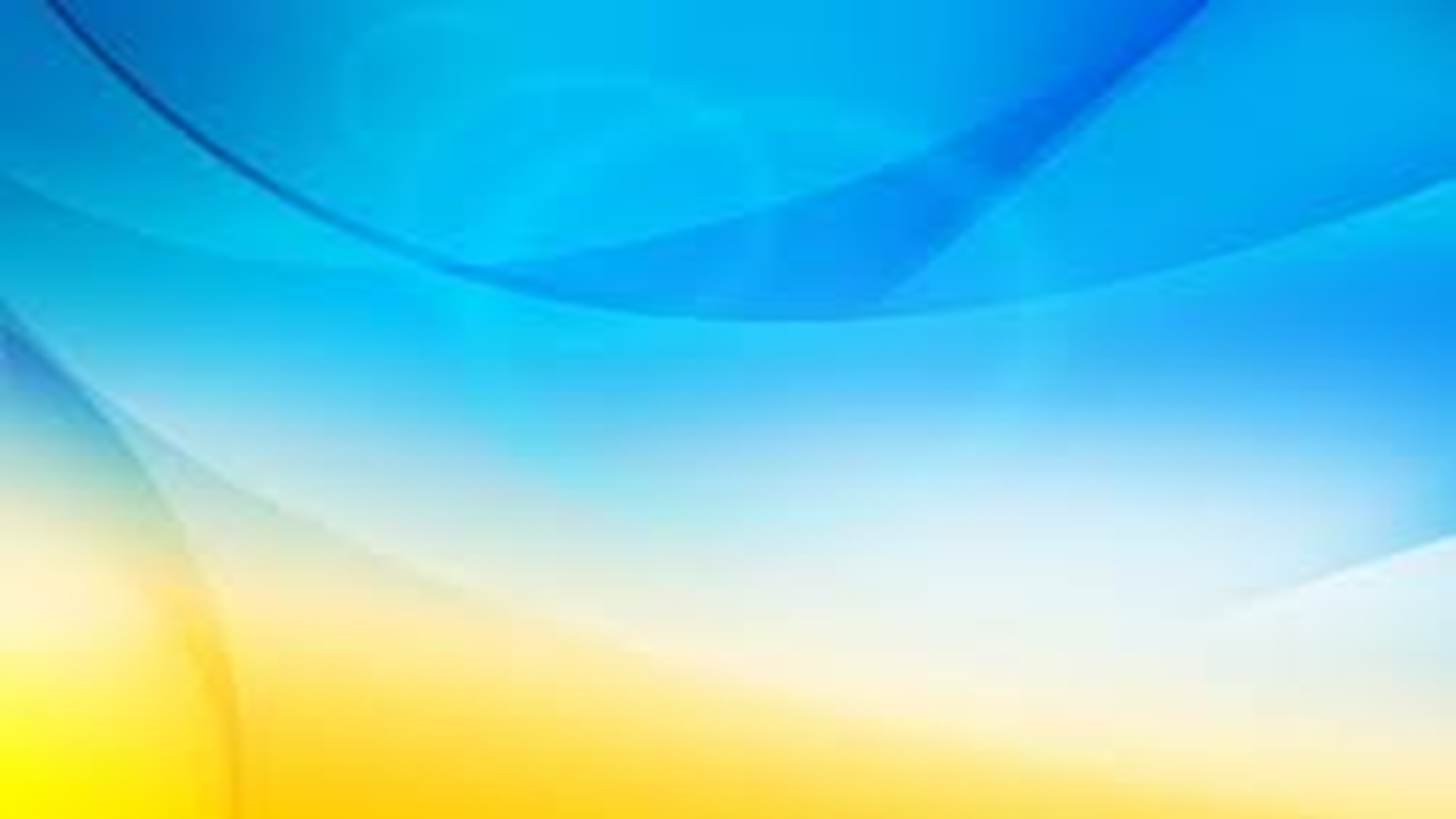 Яка  перша  українська  книга  була  видана  в  Україні ?

               «Буквар»   Івана  Федорова
 
               « Єнеїда»   Івана  Котляревського

               « Повість  минулих  літ» Нестор
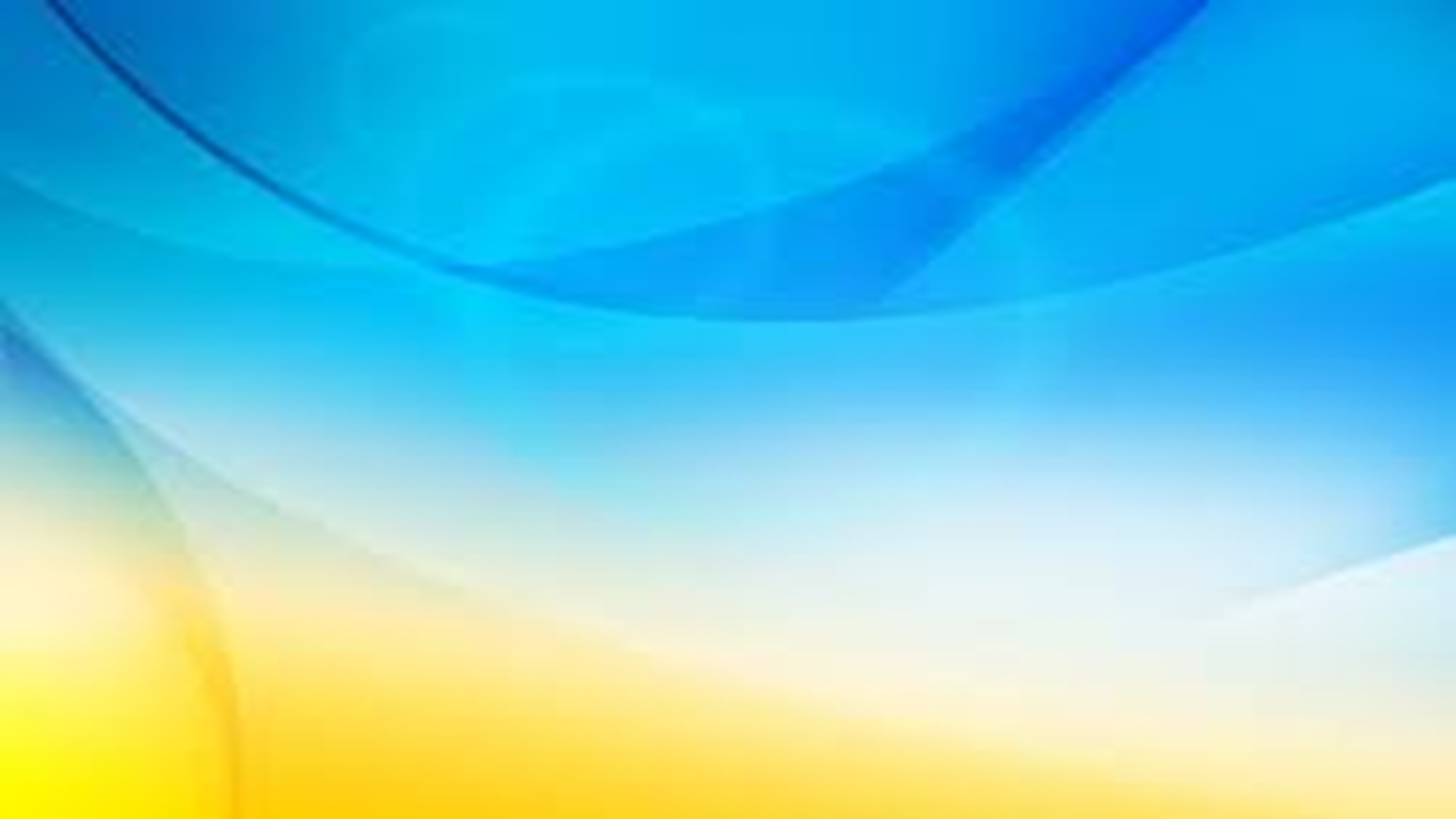 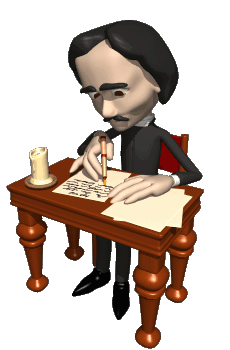 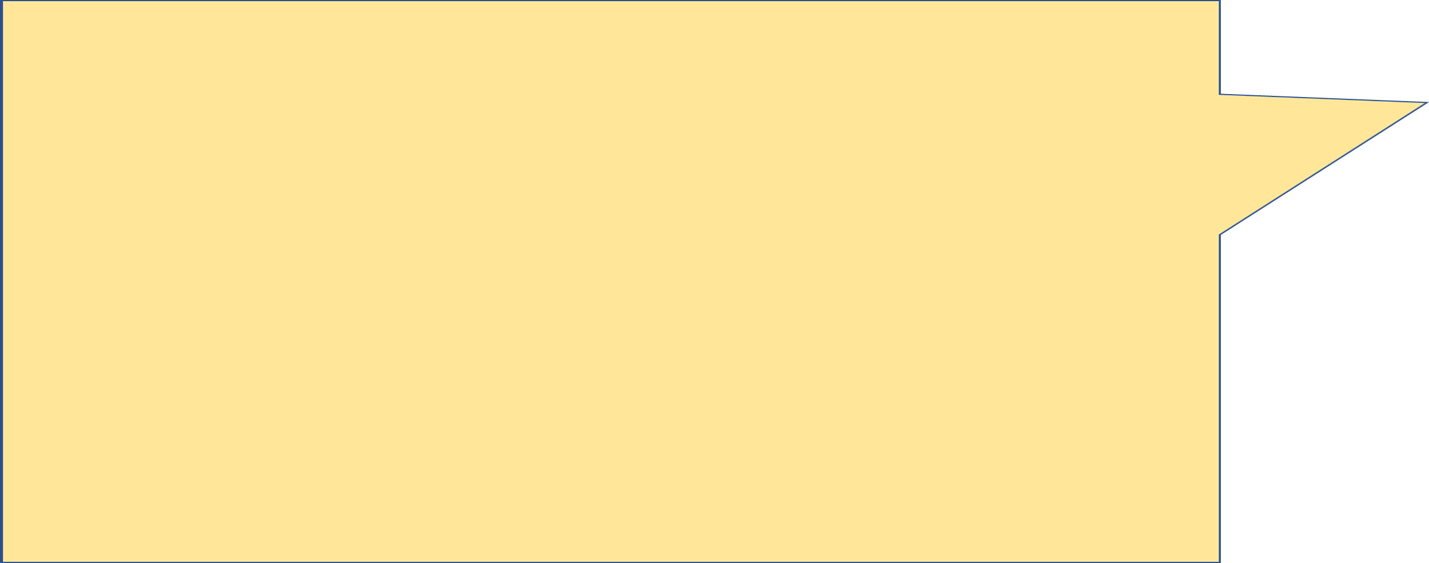 Перший Буквар, виданий у Україні  у 1574  році, першодрукарем  Іваном Федоровим, зберігається  в  бібліотеці Гарвардського  університету  США.
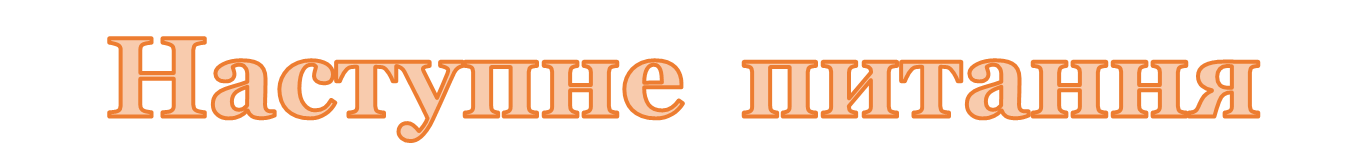 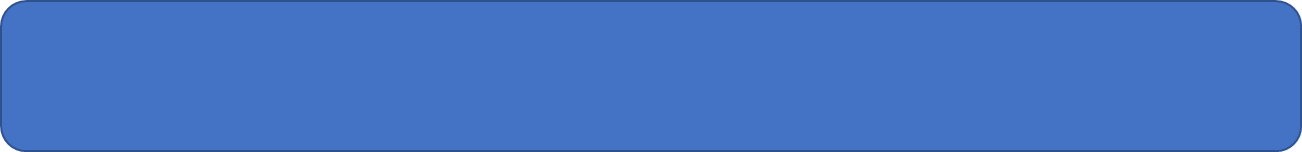 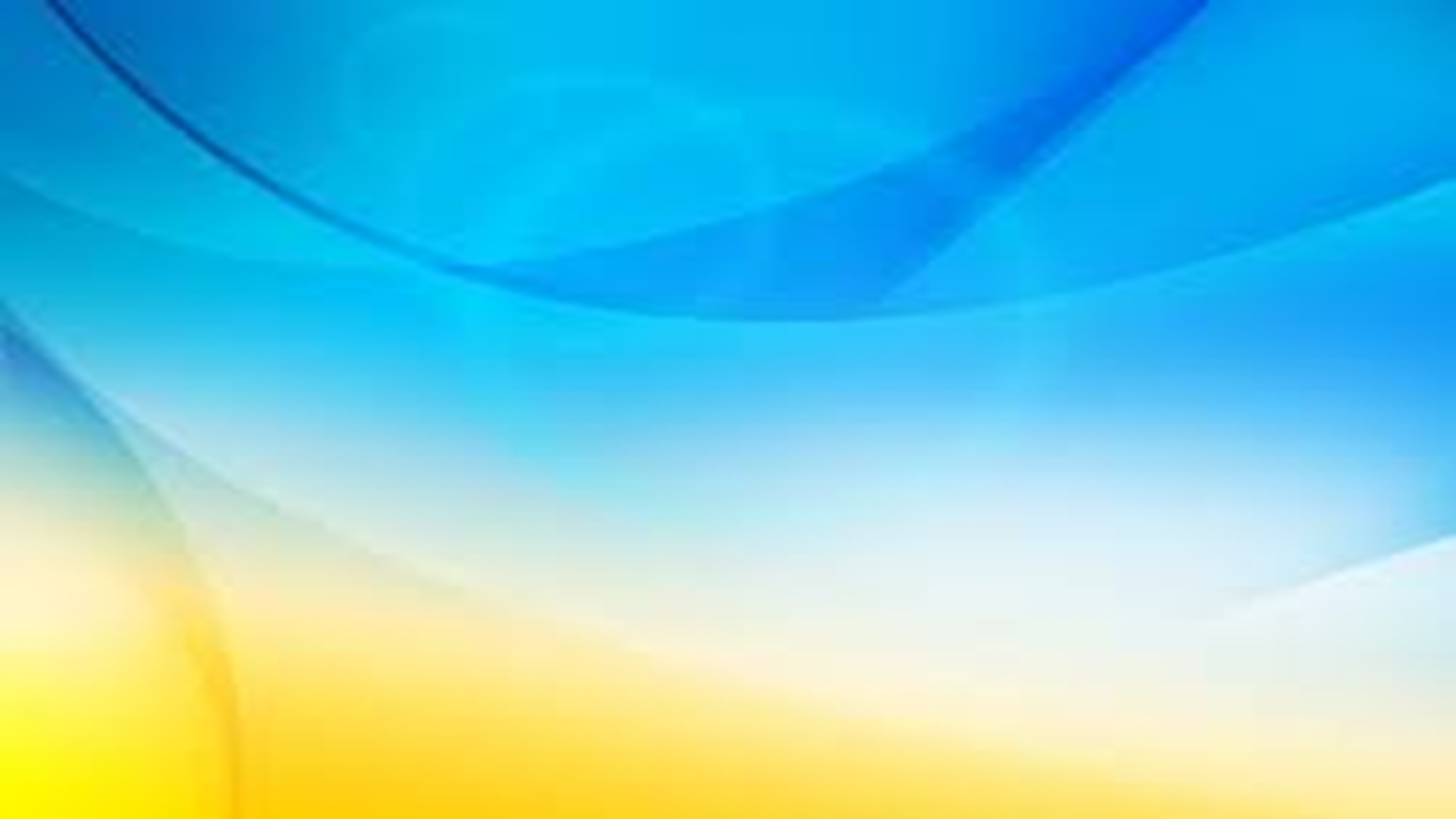 Скільки  слів  нараховує  наша  мова ?

                                370.000  слів
 
                                256.000  слів

                                170.000 слів
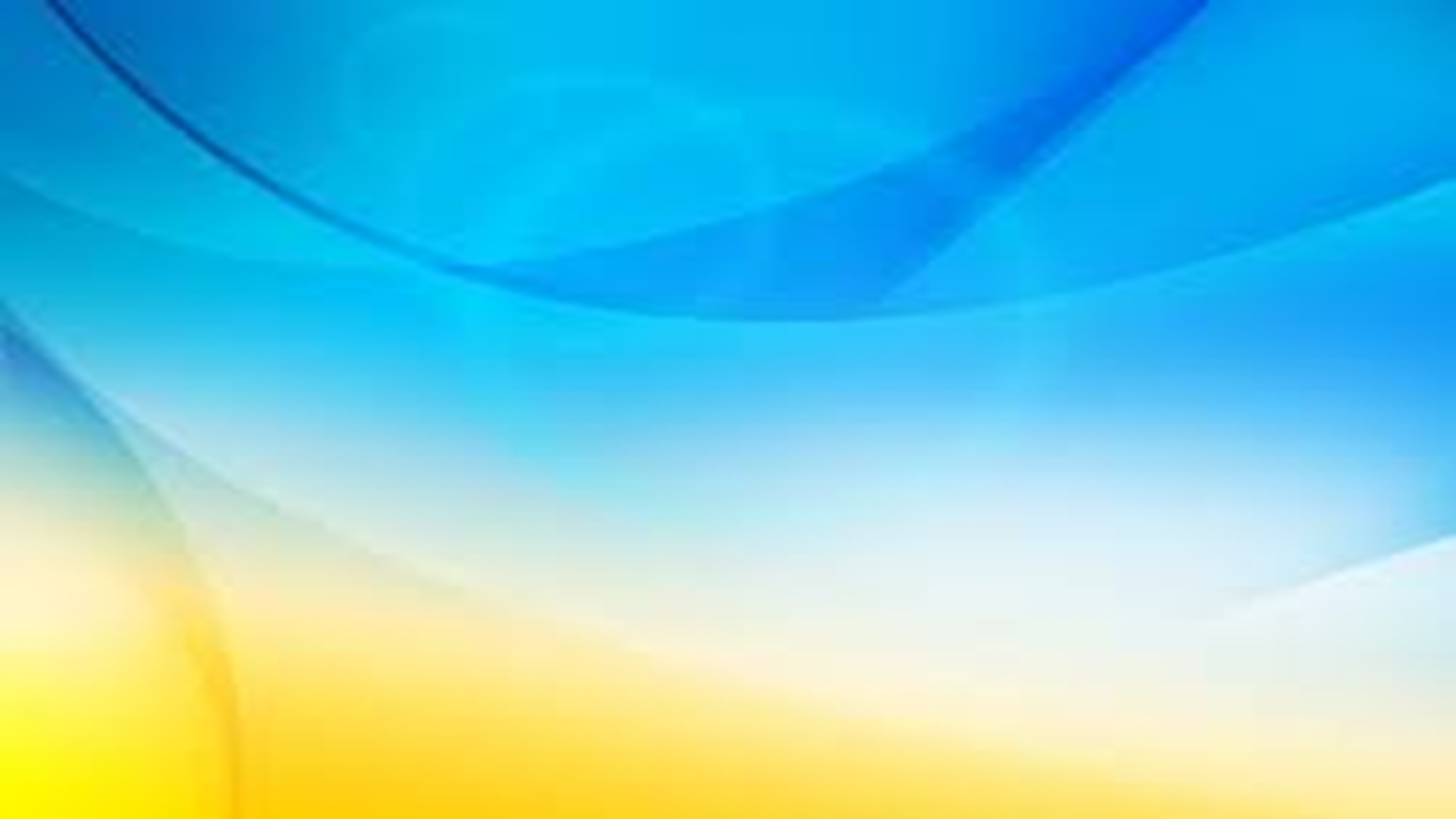 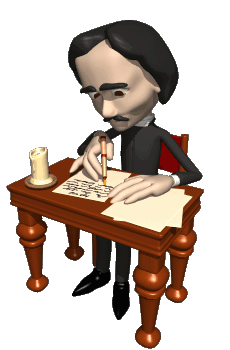 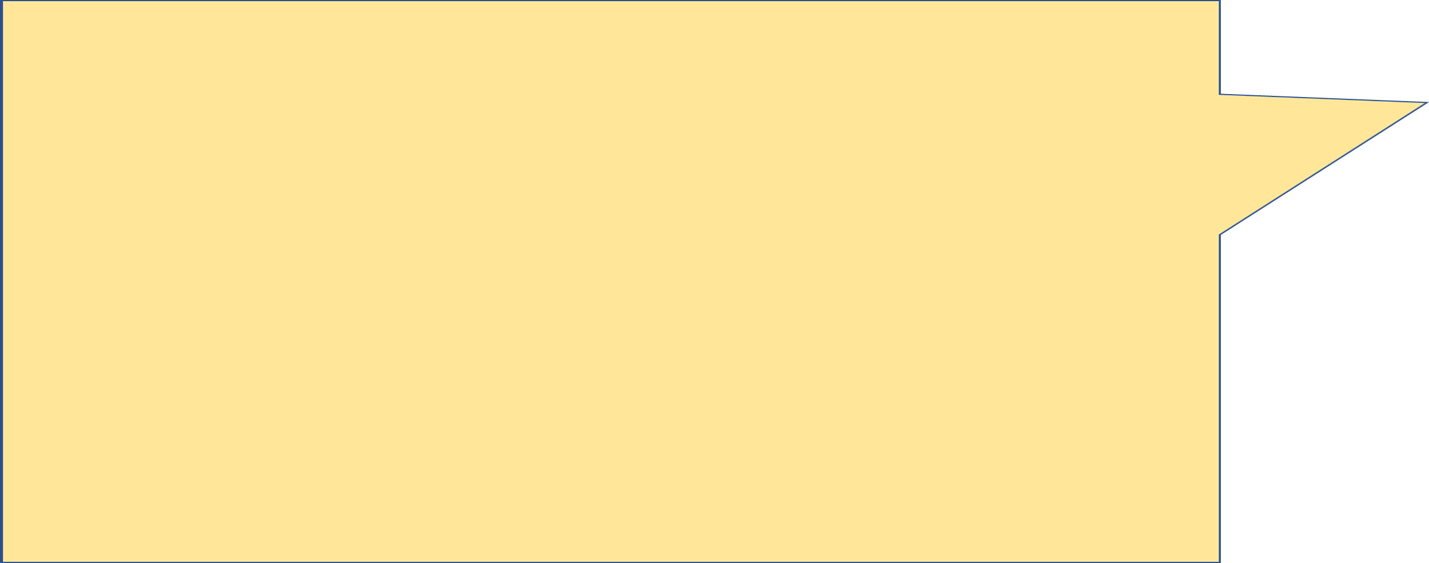 Згідно зі словником Національної академії наук України, українська мова налічує близько 256 тис. слів
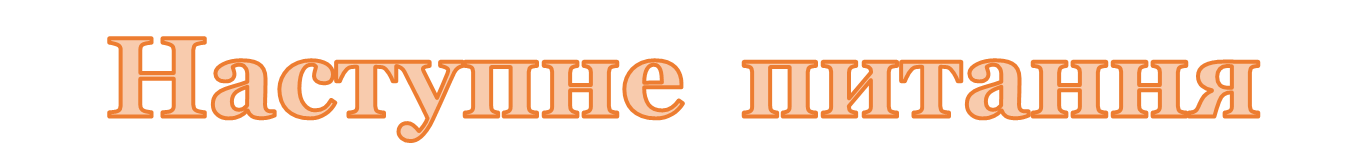 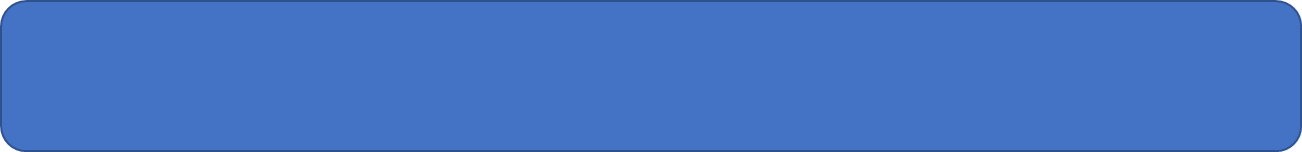 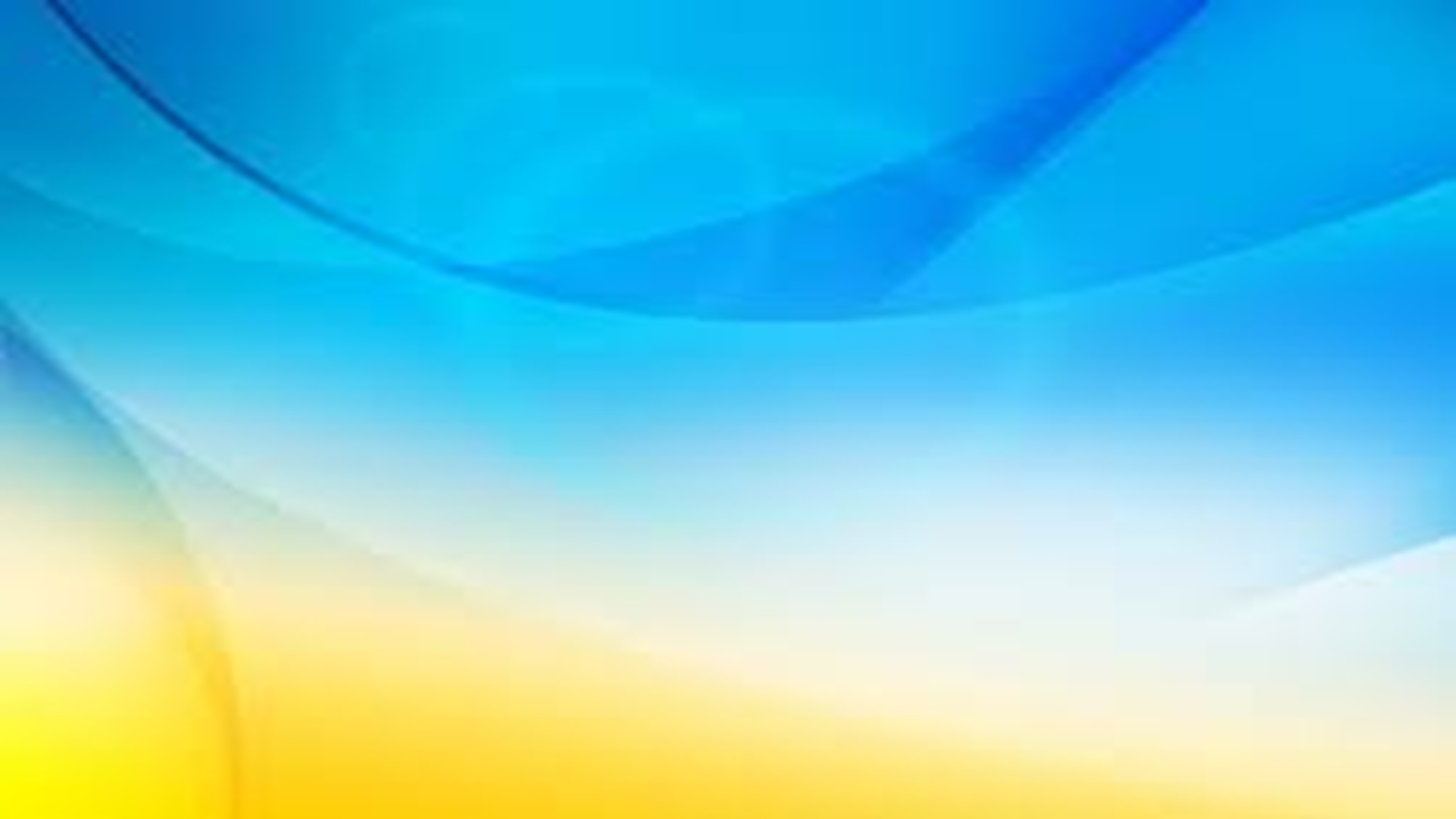 Який   український   твір  найперекладаємий  ?


                «Лісова  пісня»   Леся Українка
 
               « Єнеїда»   Івана  Котляревського

               « Заповіт» Тараса  Шевченко
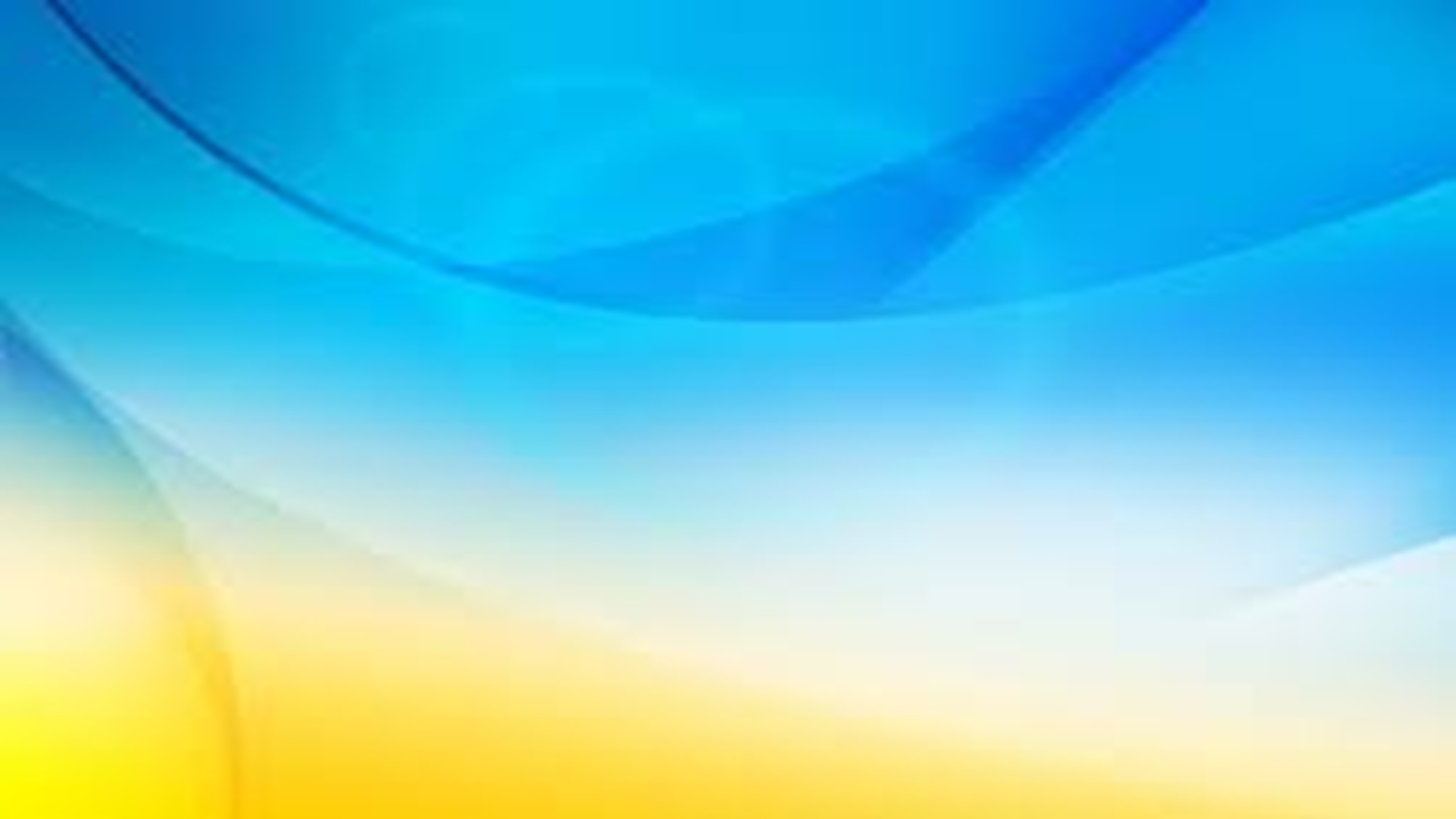 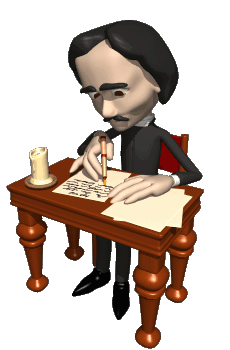 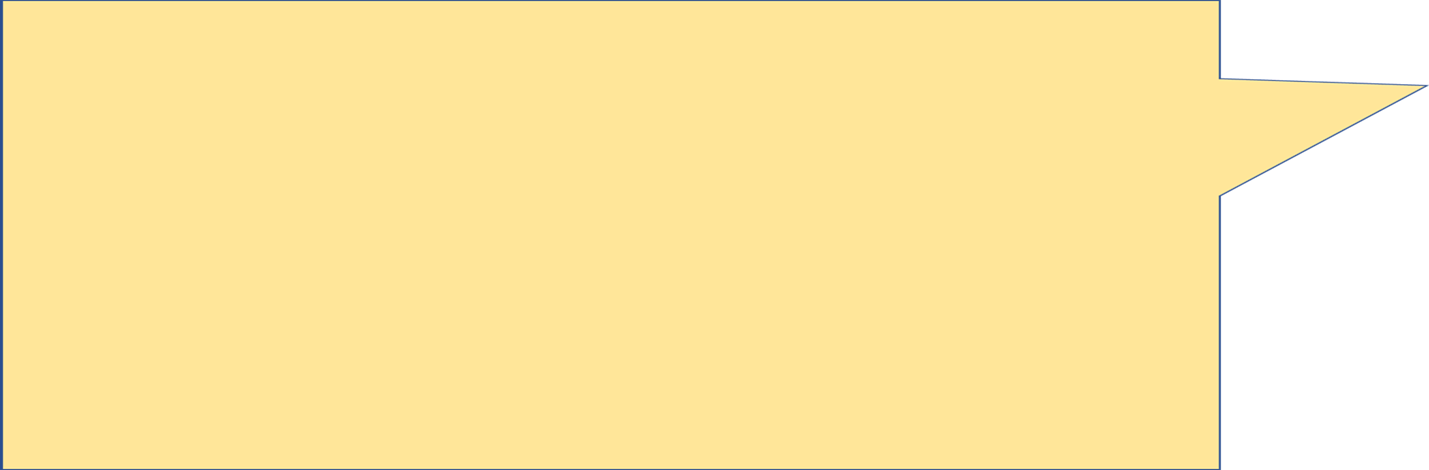 Найбільше  перекладів  серед українських  творів  має «Заповіт» Тараса Шевченка: його переклали 147 мовами народів світу.
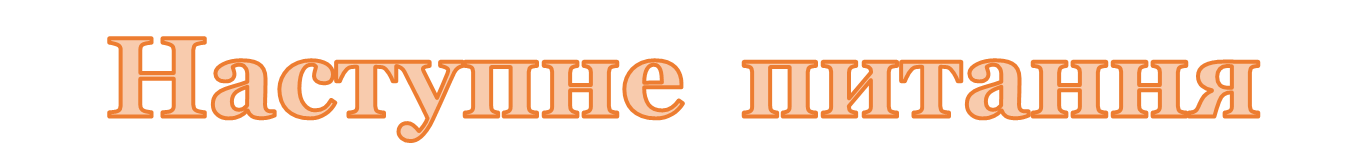 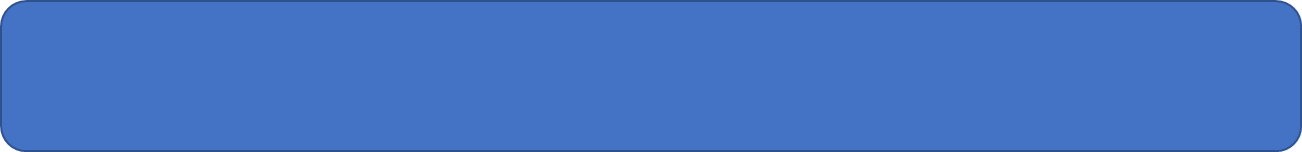 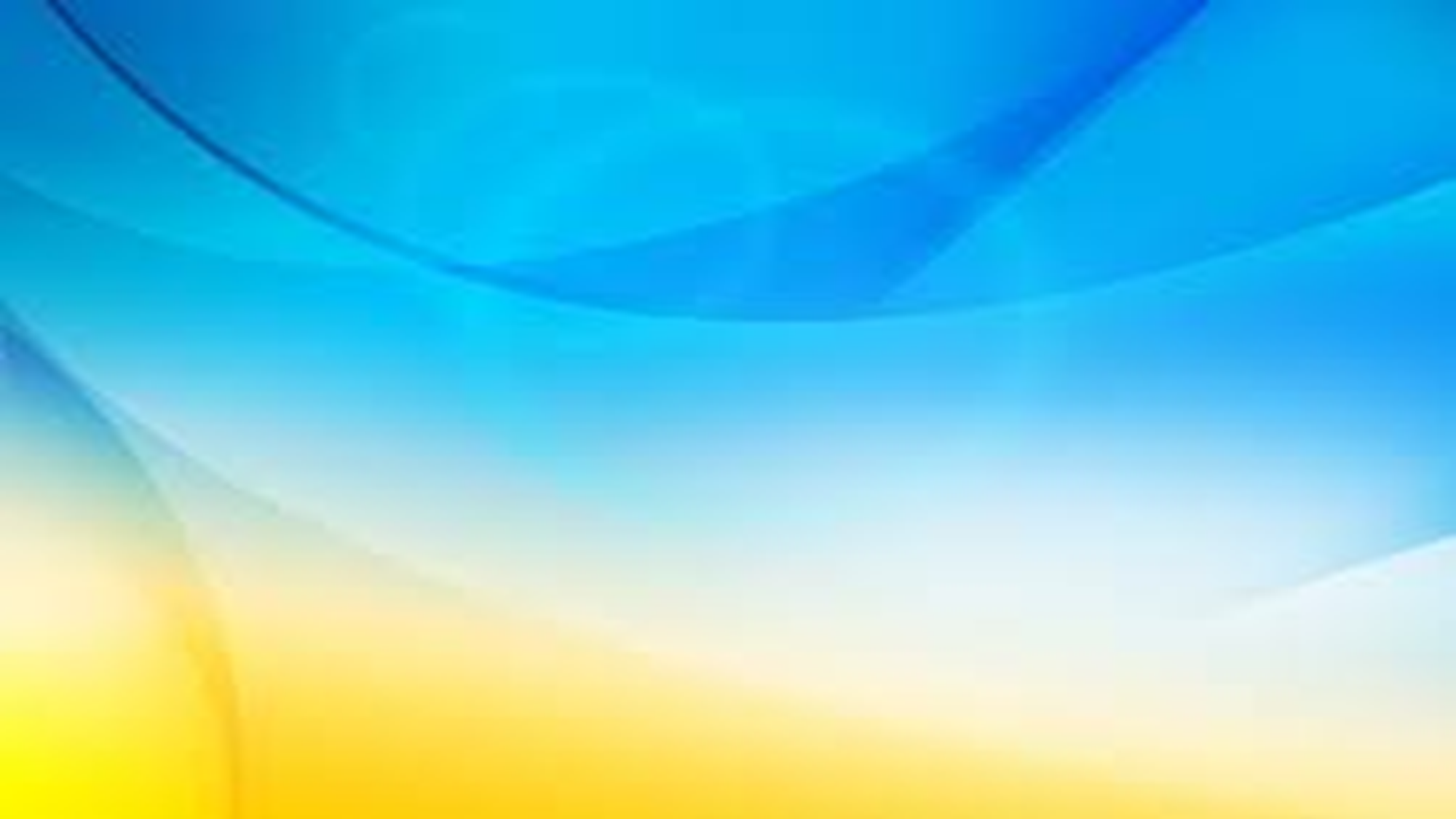 Яка  українська  народна  пісня  здобула всесвітню  популярність  ?


              « Щедрик»
 
              «Дунаю, Дунаю, чому  смутен  течеш?».

               «Ти  ж  мене  підманула»
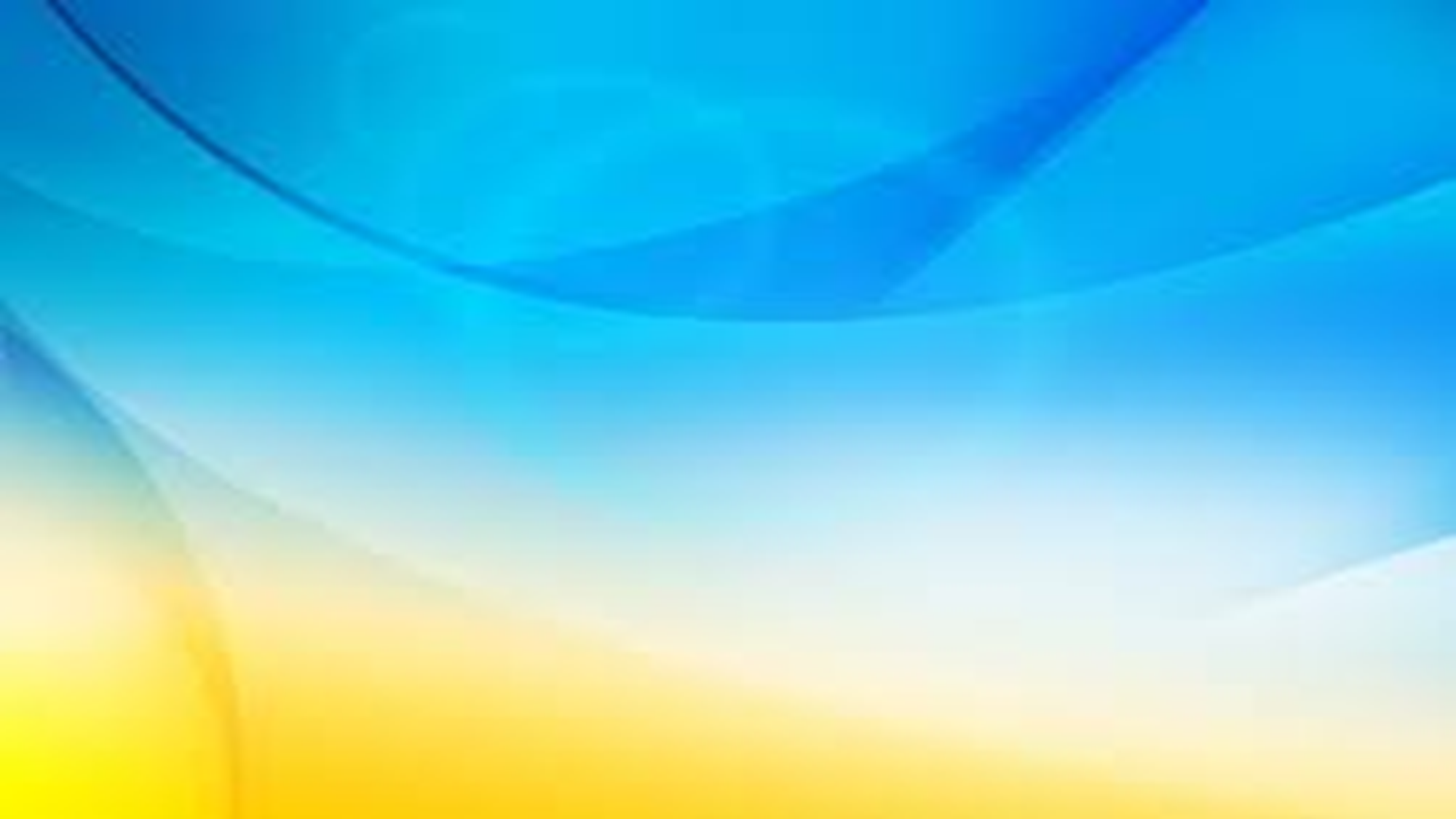 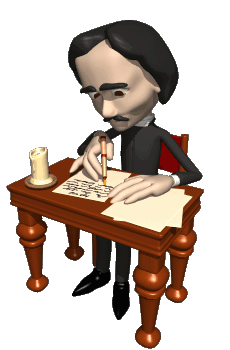 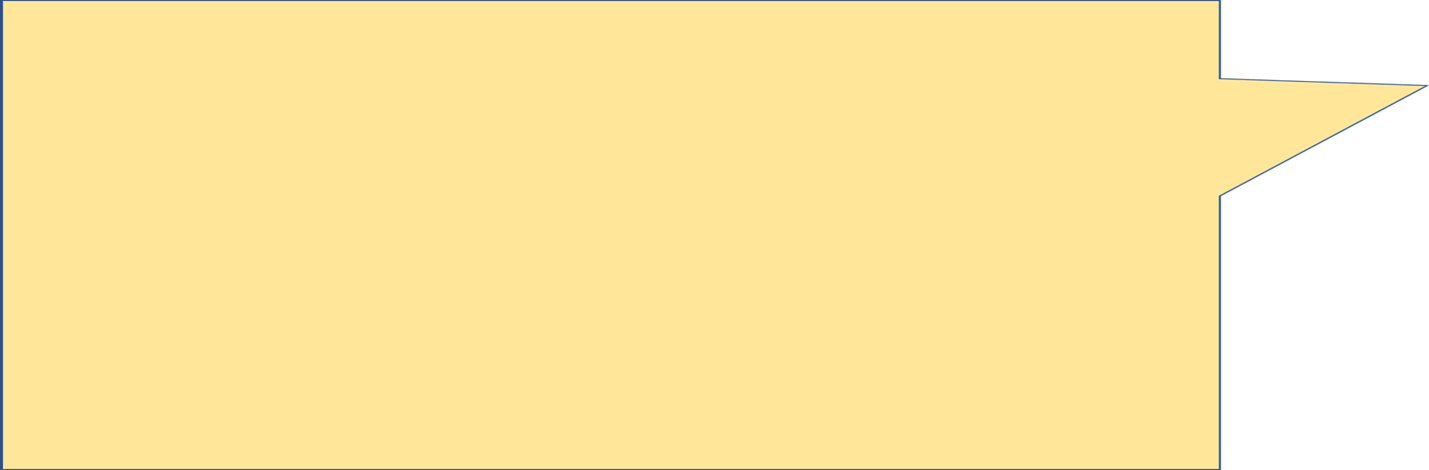 Народна пісня «Щедрик» здобула всесвітню популярність. Безліч разів вона звучала у популярних фільмах та серіалах, але далеко не всі знають, що Carol of the bells — це англомовна версія нашої різдвяної пісні «Щедрик».6. З 1918-го до 1920-го українська була офіційною в Кубанській Народній Республіці.
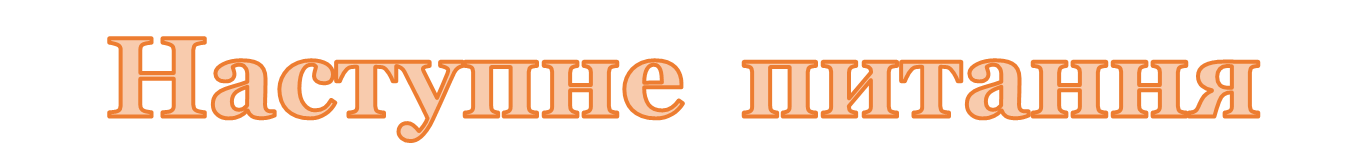 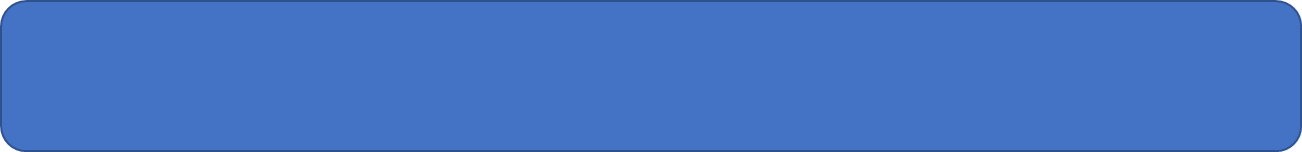 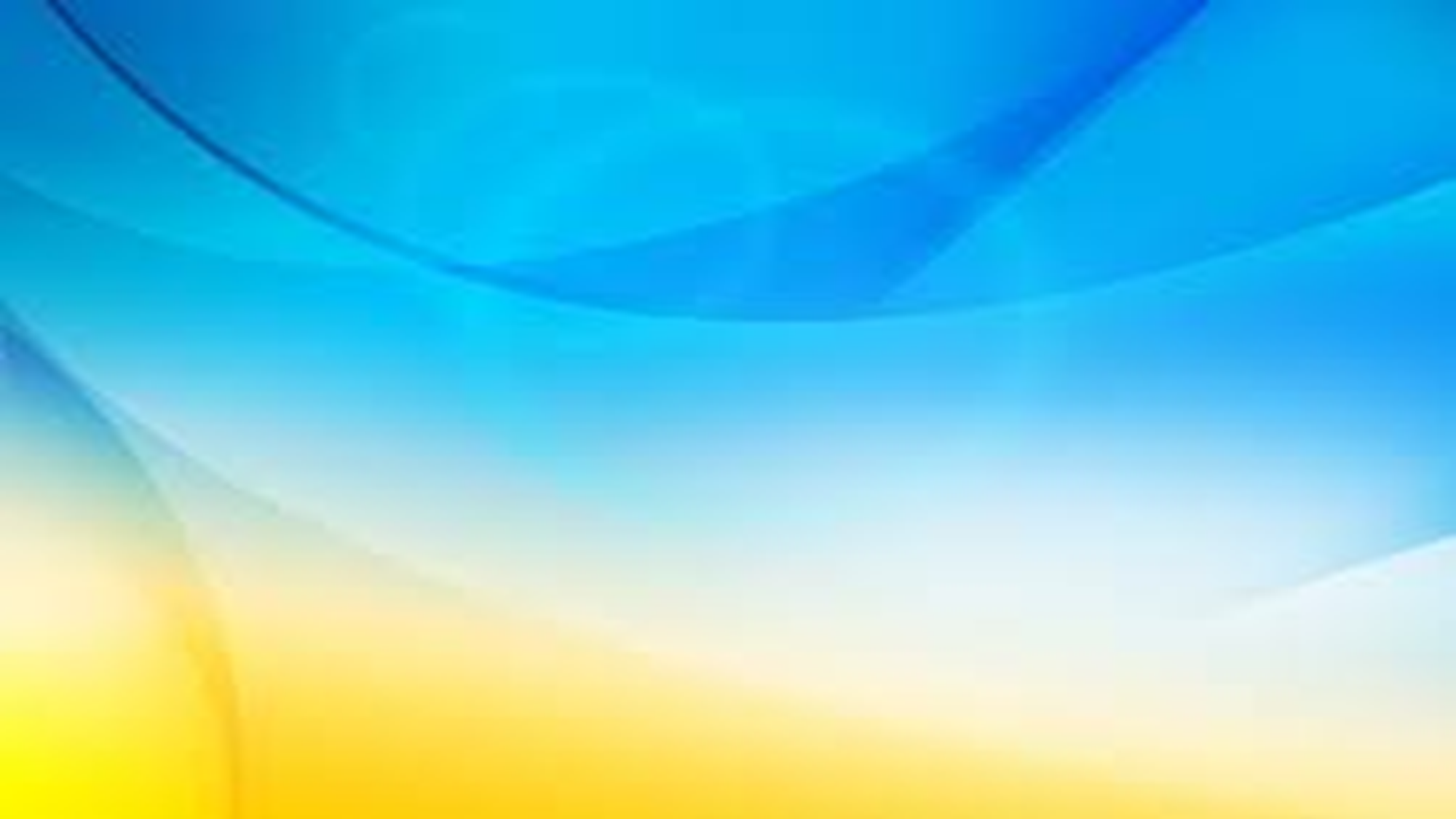 Які  особливі  слова  має  українська   мова    ?


                         паліндроми 
 
                          синоніми

                          антоніми
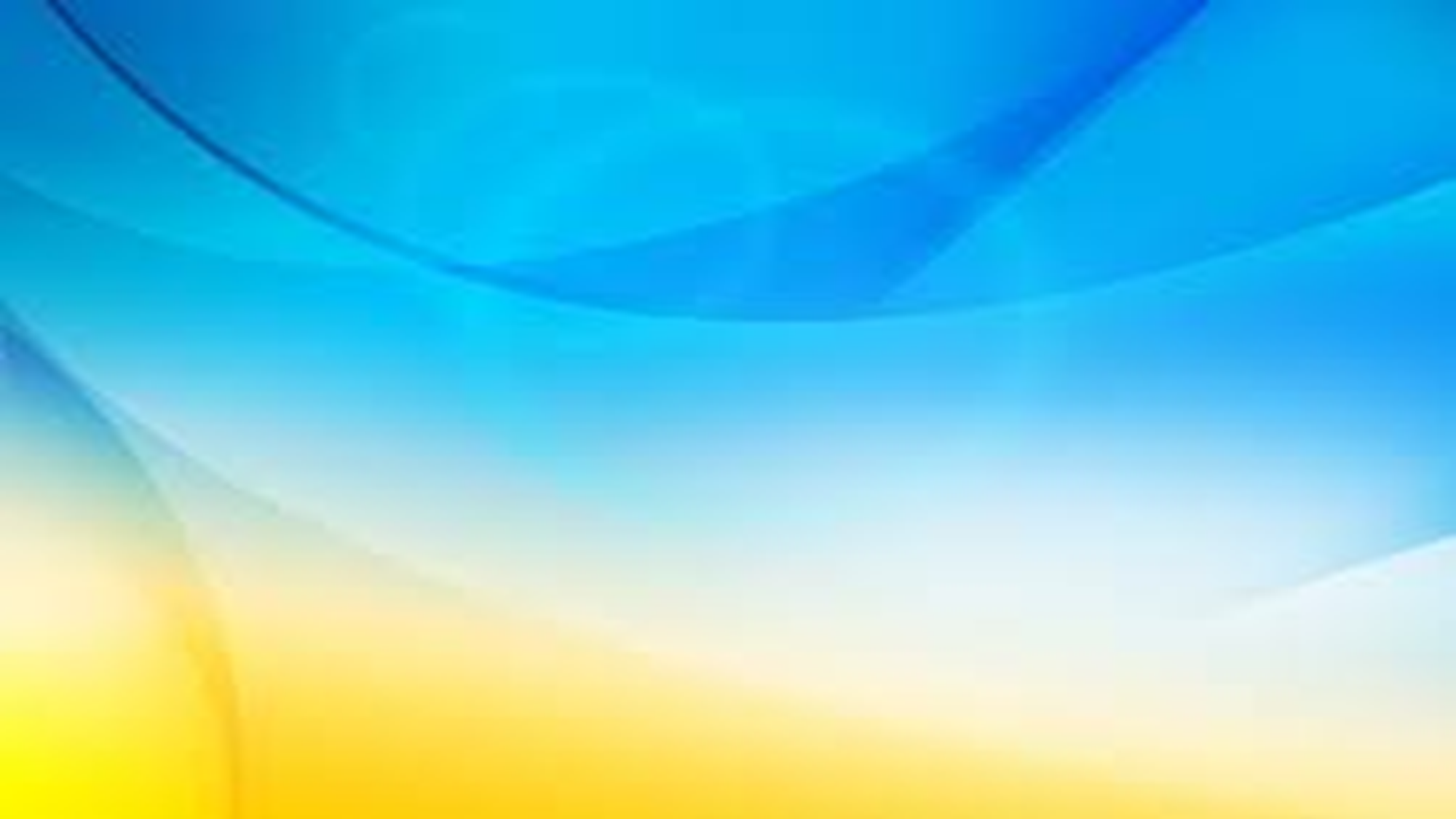 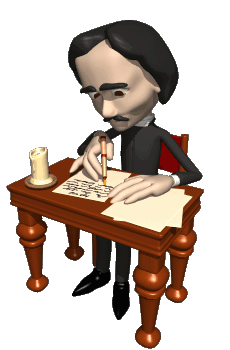 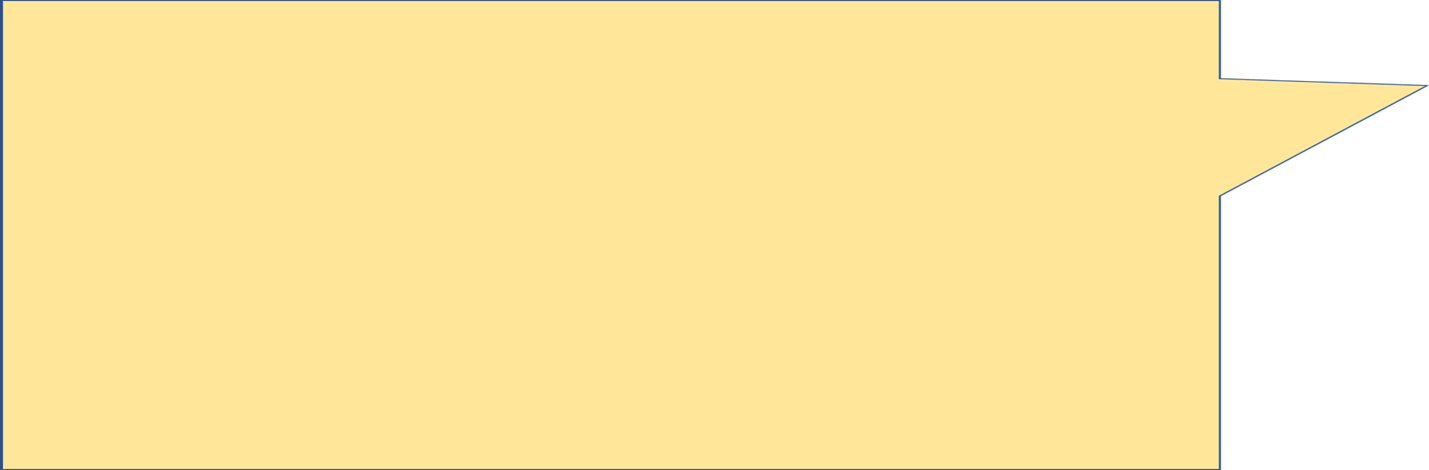 У нашій мові є особливі слова — паліндроми. Це так звані «дзеркальні» фрази або слова: їх можна читати як зліва направо, так і справа наліво. Ось, приміром: «Я несу гусеня», або ж «ротатор».
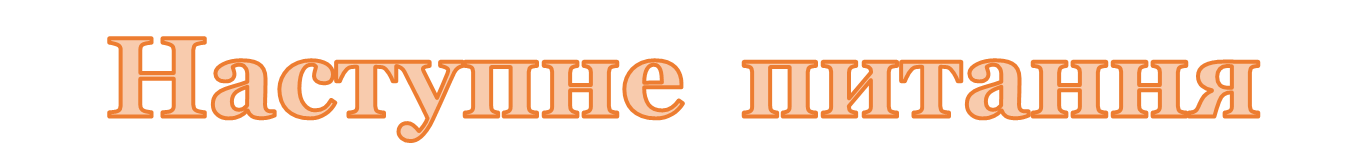 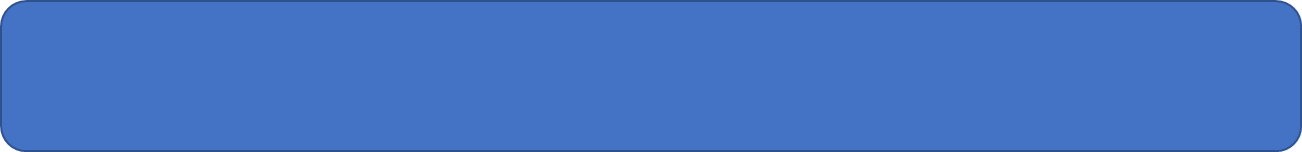 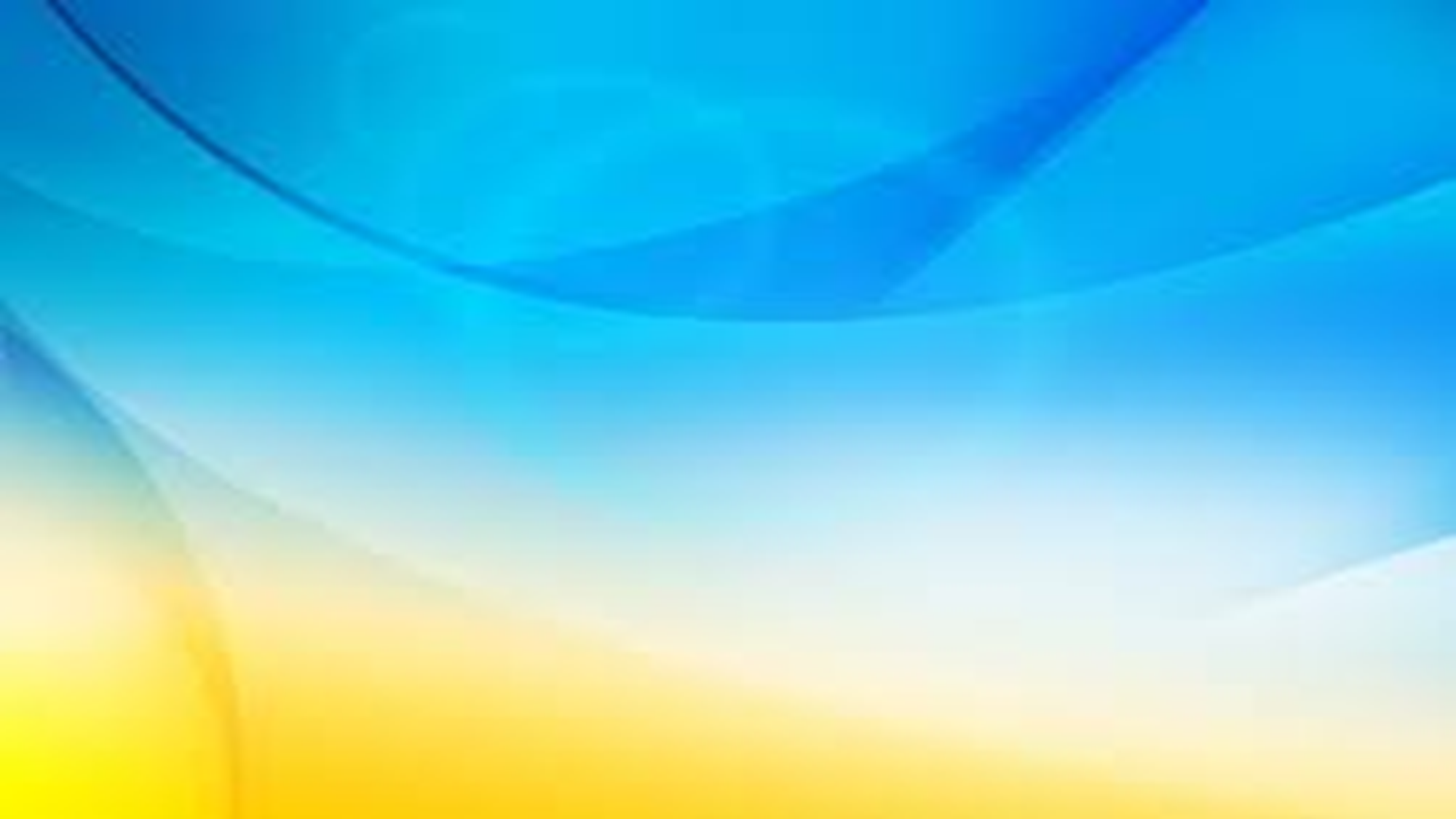 На  яку  букву  алфавиту    починається  найбільша   кількість  слів?

                                           «П» 
 
                                           «С»

                                            «Т»
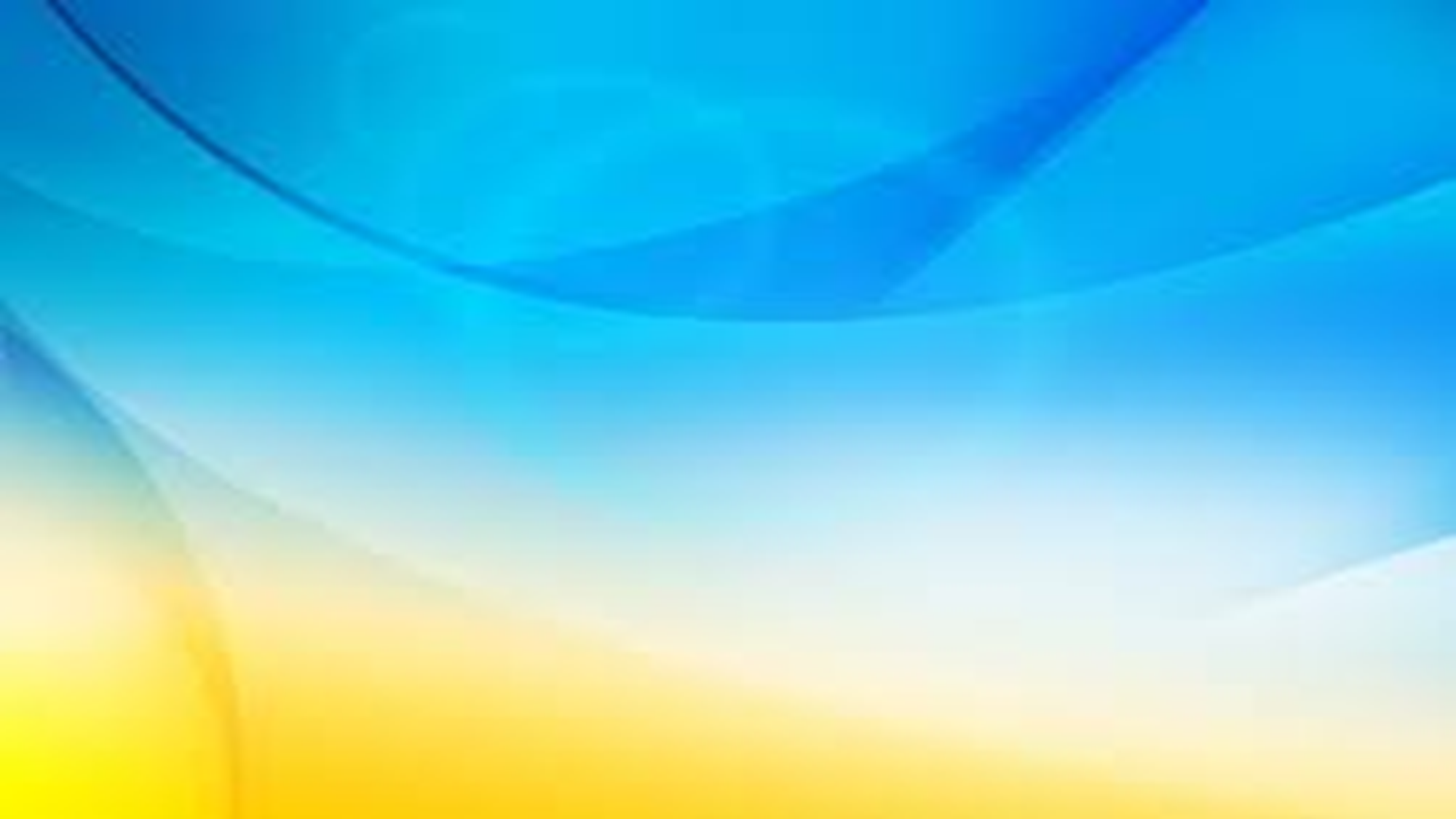 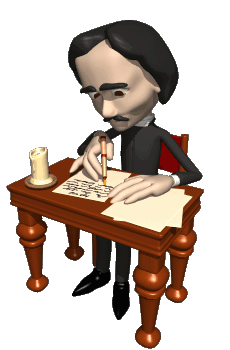 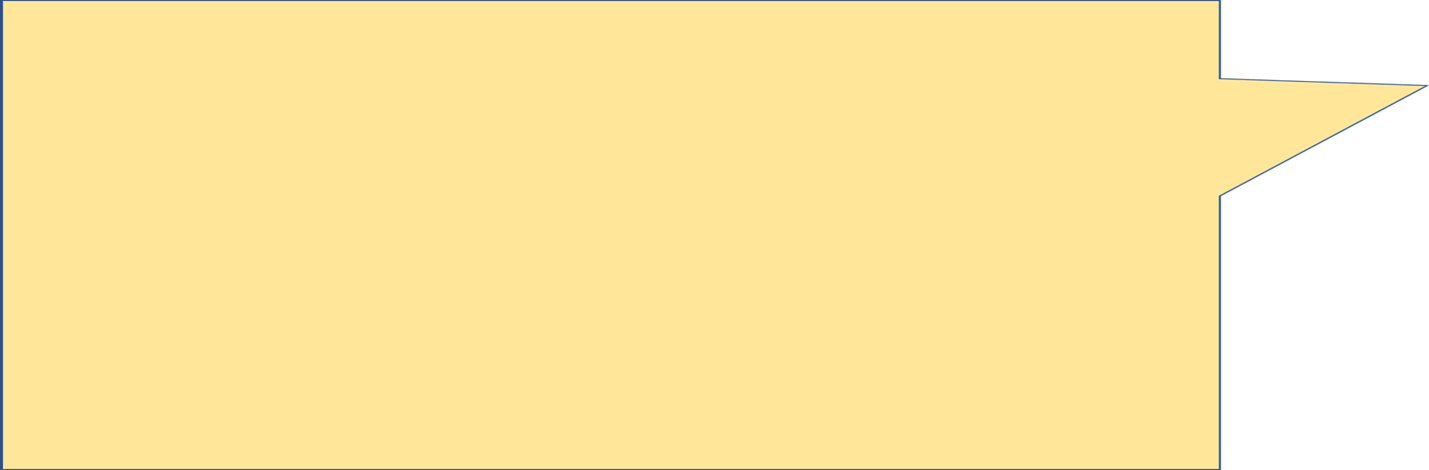 В  українській  мові  найбільша кількість  слів  починається  на літеру “П”.
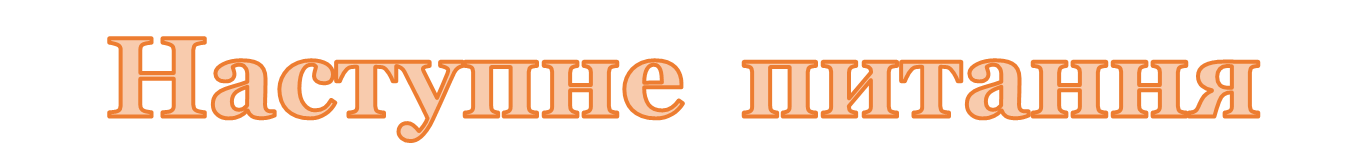 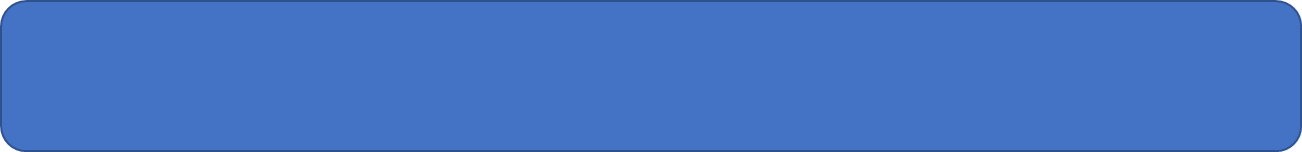 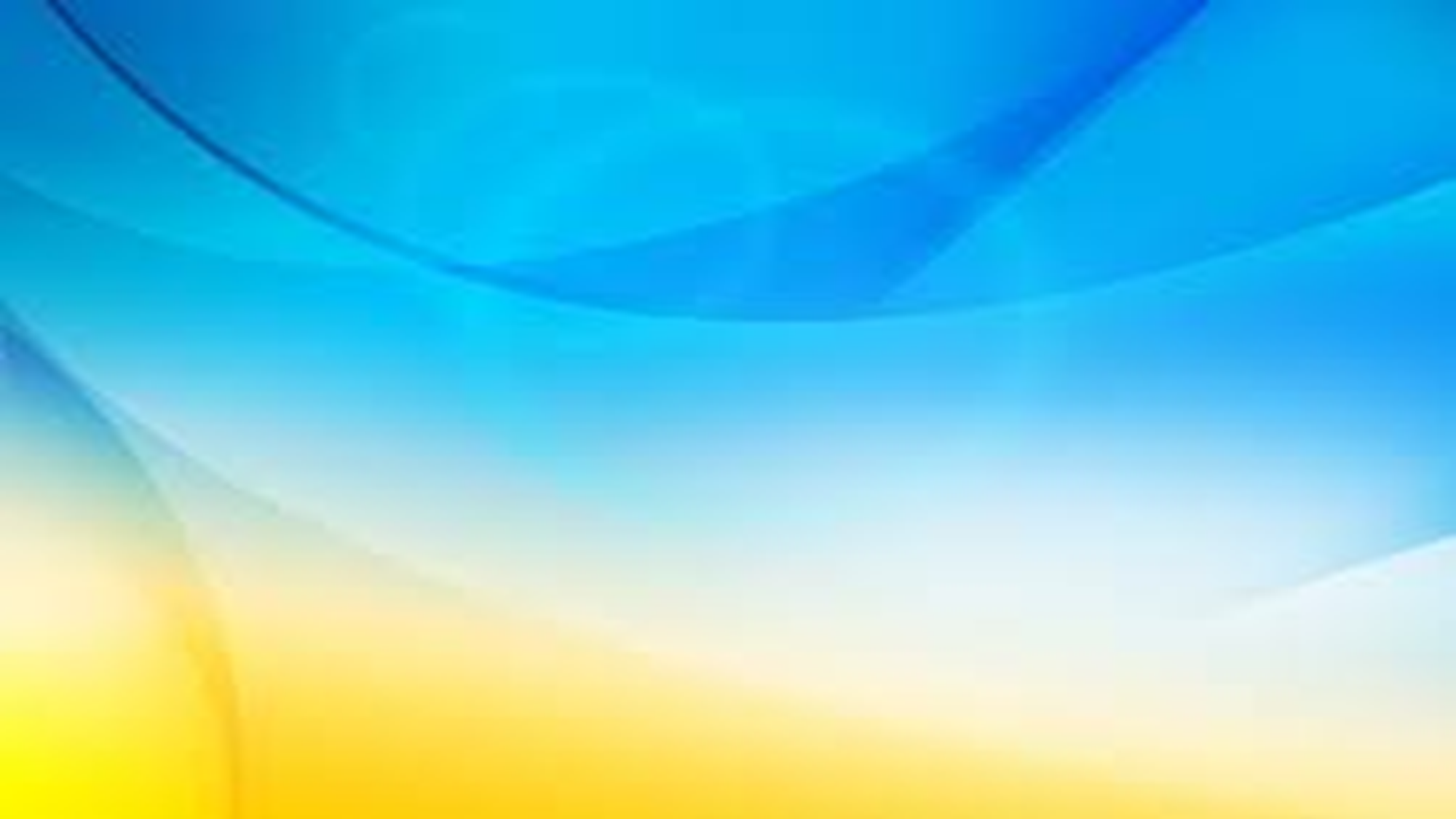 Де  ще, окрім  України, українська   мова
має  статус  напівофіційної   ?

                                   США 

                                   Германія

                                   Італія
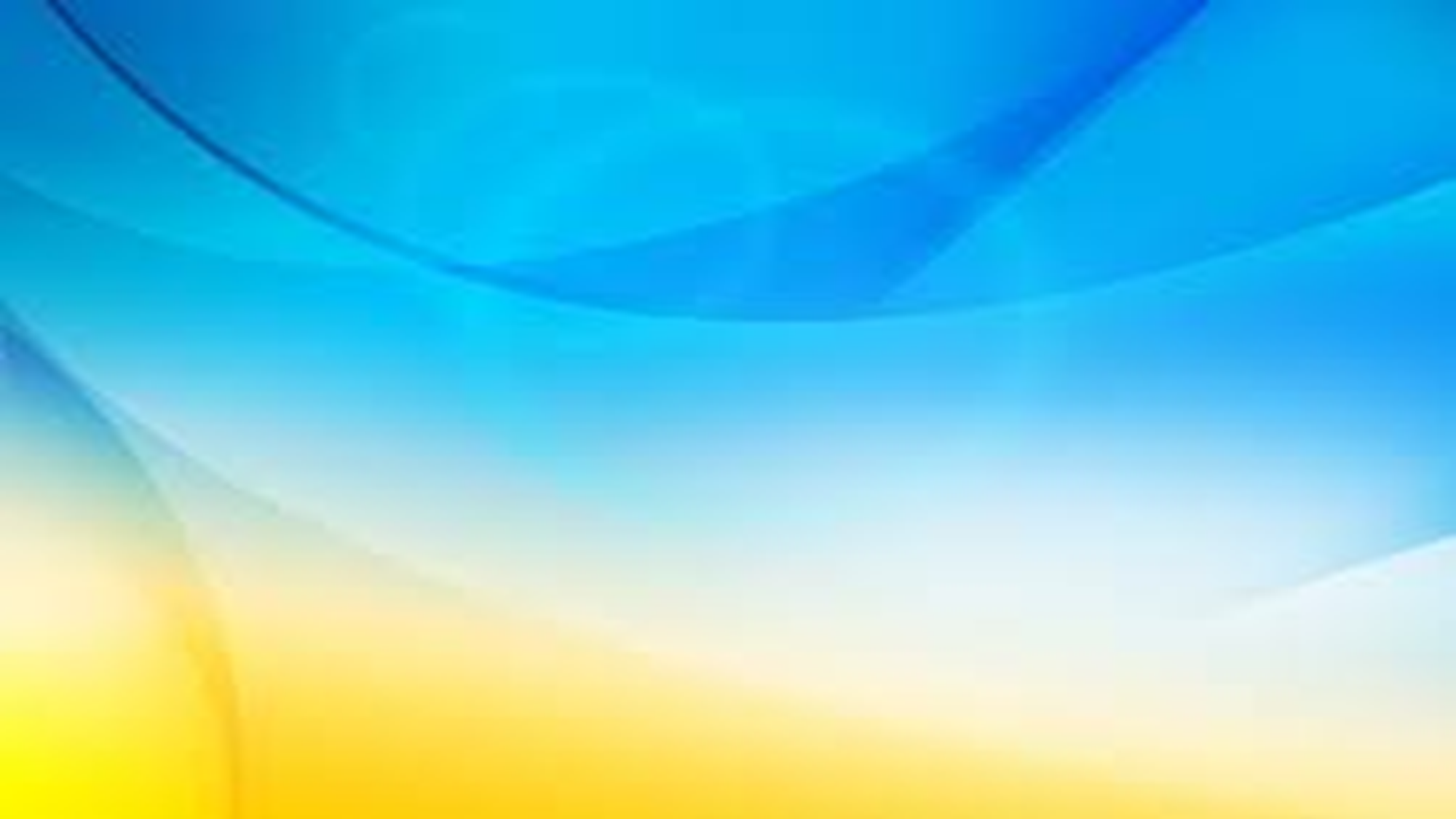 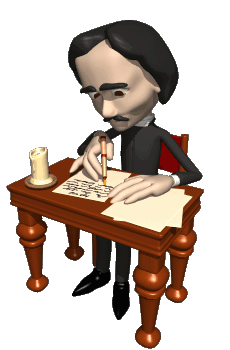 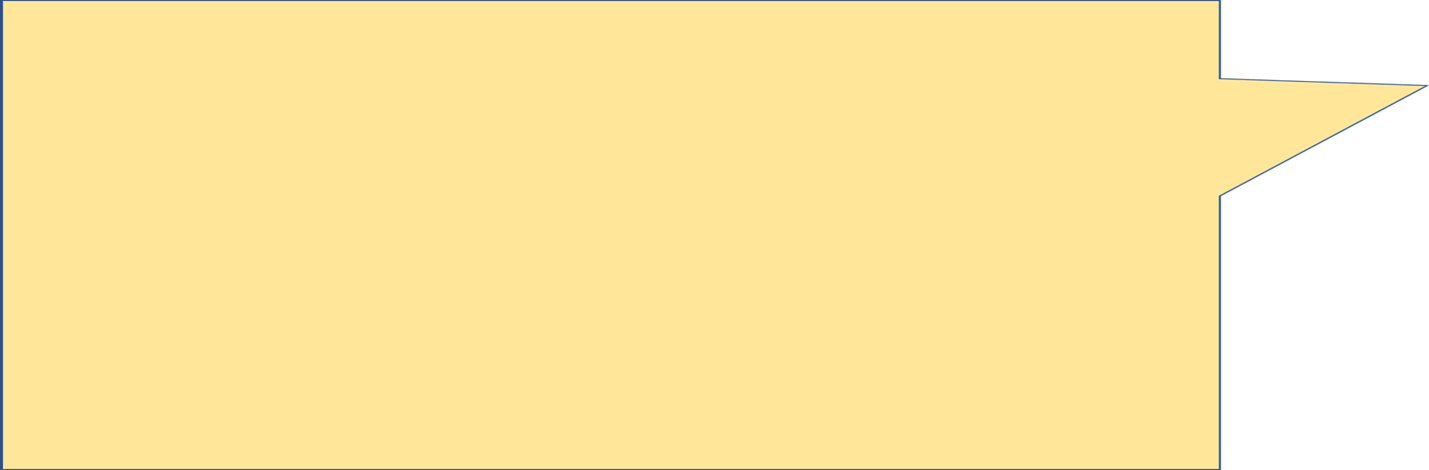 За межами Європи українська мова має напівофіційний статус в США (округ Кук штату Іллінойс). Відомо, що округ Кук в штаті Іллінойс – це 16-й з найбільших у світі урядів місцевого самоврядування. В цьому окрузі проживає близько 5,5 мільйонів населення, до складу округу входить місто Чикаго разом з передмістями. А українська мова була обрана як одна з найбільш вживаних мов у даному районі.
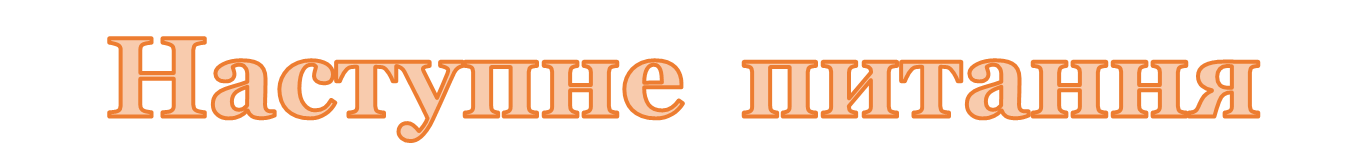 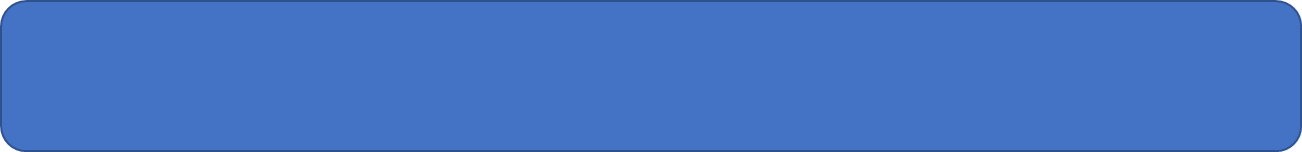 Назви  чого  в  українській  мові  досі 
доводять  споріденість  з  
давньослов’янською   ?

                                   місяців
                          
                                   одягу

                                   предметів
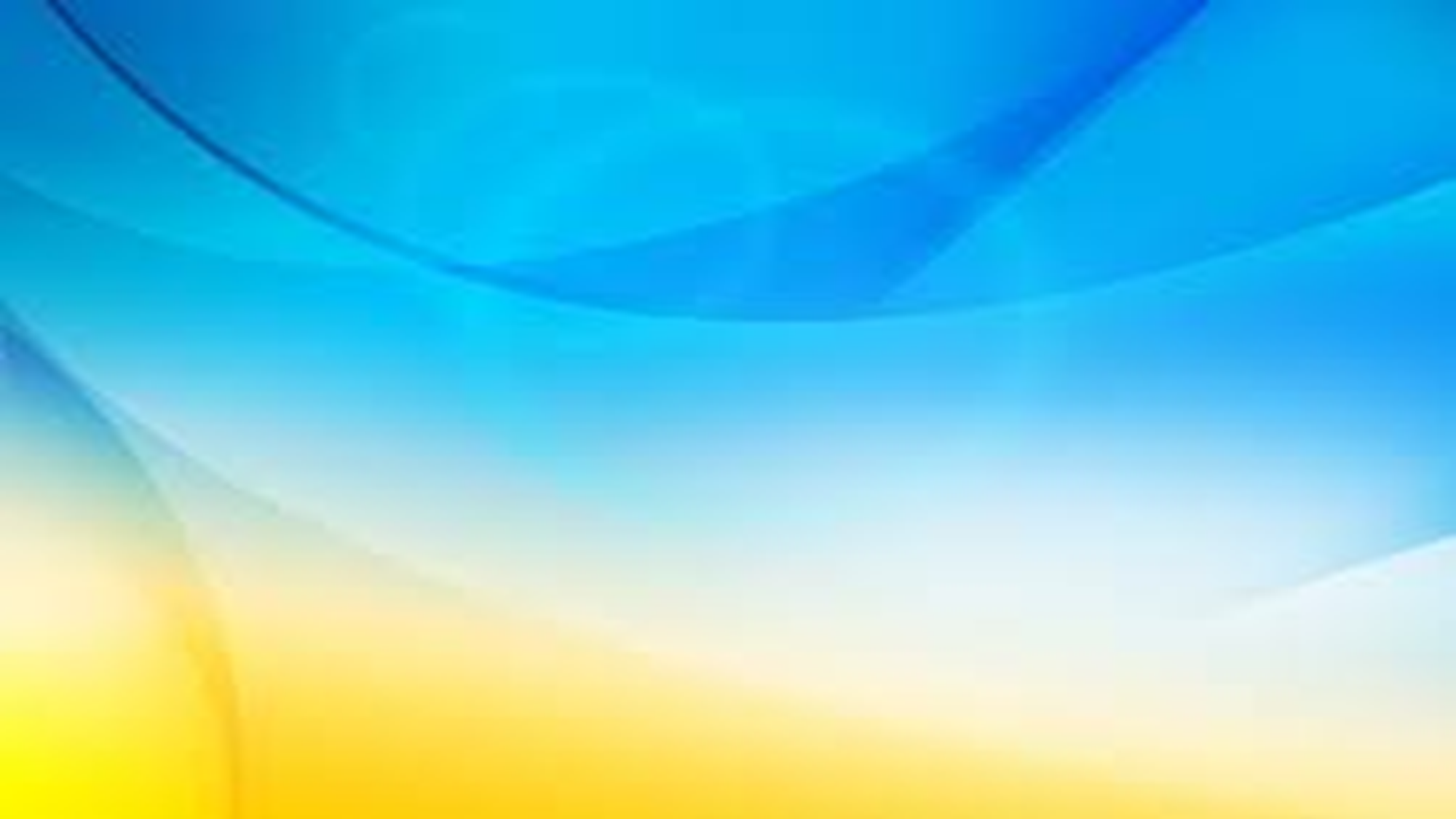 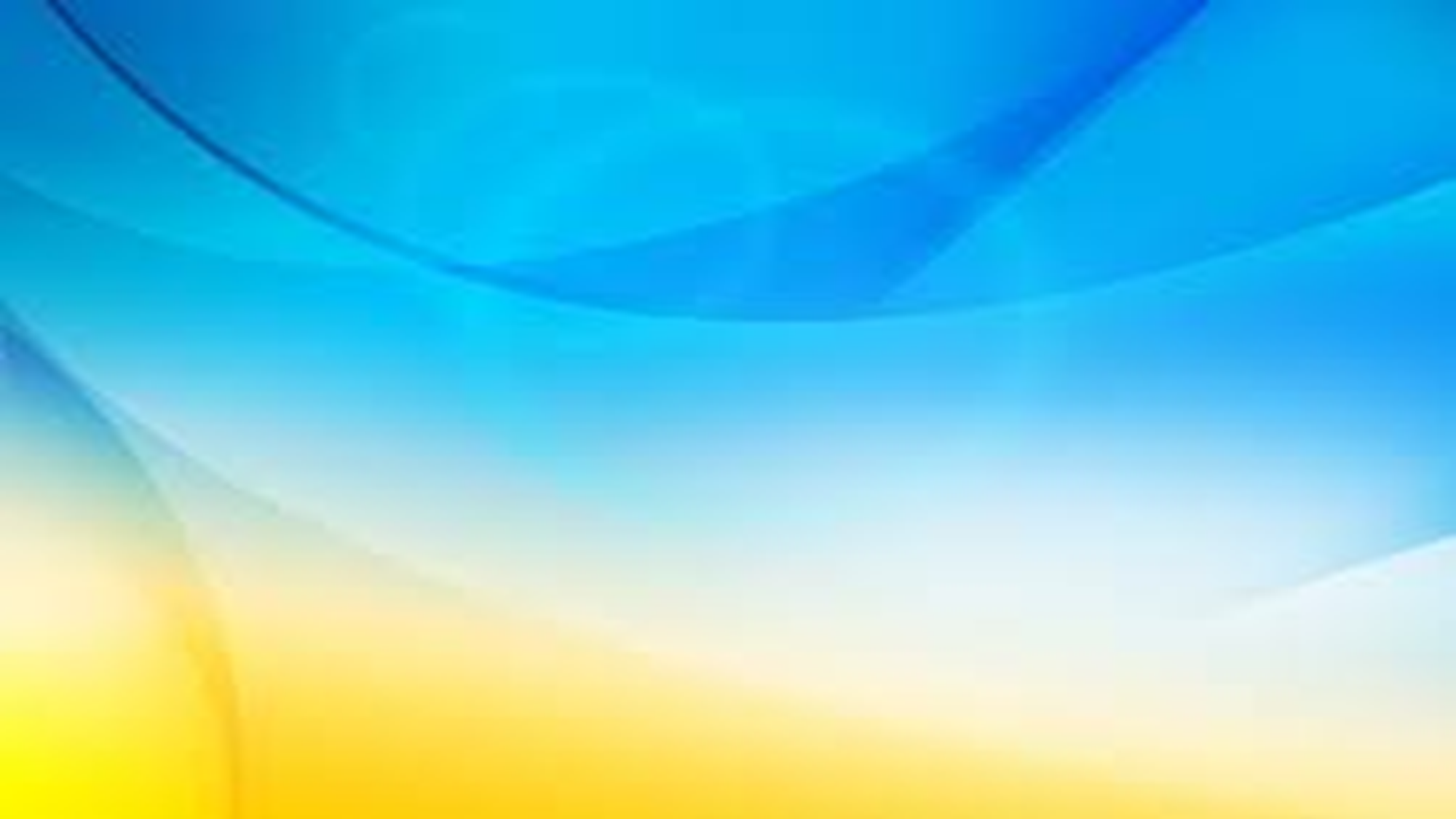 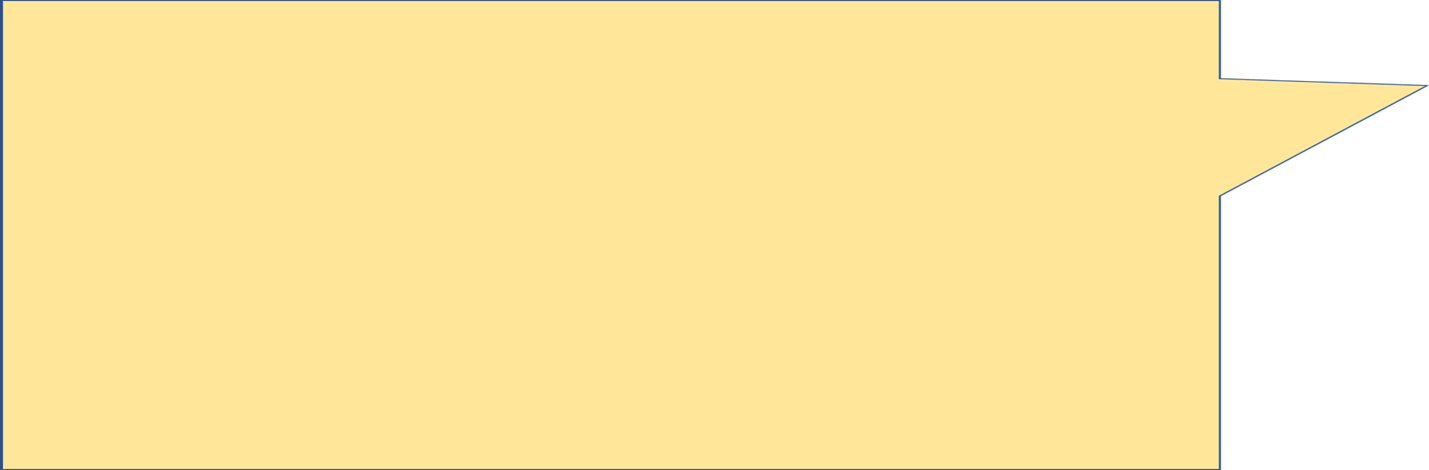 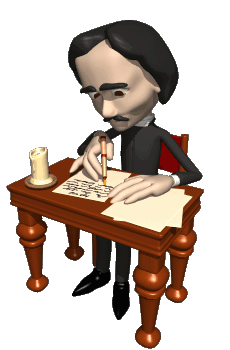 В українській мові й донині збереглися назви місяців з давньослов’янського календаря — сiчень (час вирубки лісу), лютий (люті морози), березень (тут існує кілька тлумачень: починає цвісти береза; брали березовий сік ; палили березу на вугілля), квітень (початок цвітіння берези), травень (зеленіє трава), червень (червоніють вишні), липень (початок цвітіння липи), серпень (від слова «серп» , що вказує на час жнив), вересень (цвітіння вересу), жовтень (жовтіє листя), листопад (опадає листя з дерев), грудень (від слова «груда» — мерзла колія на дорозі).
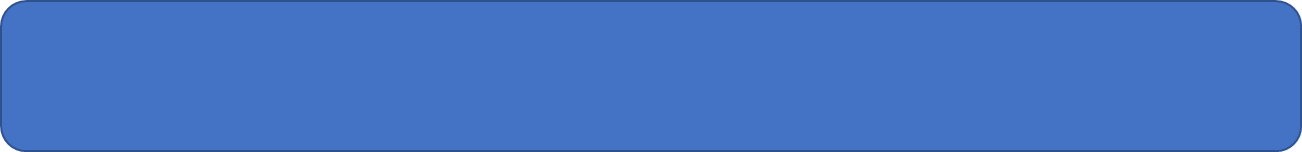 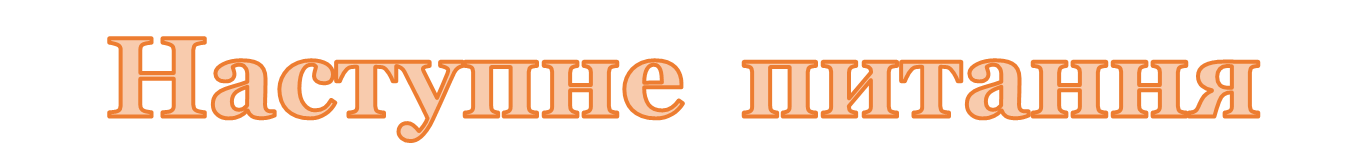 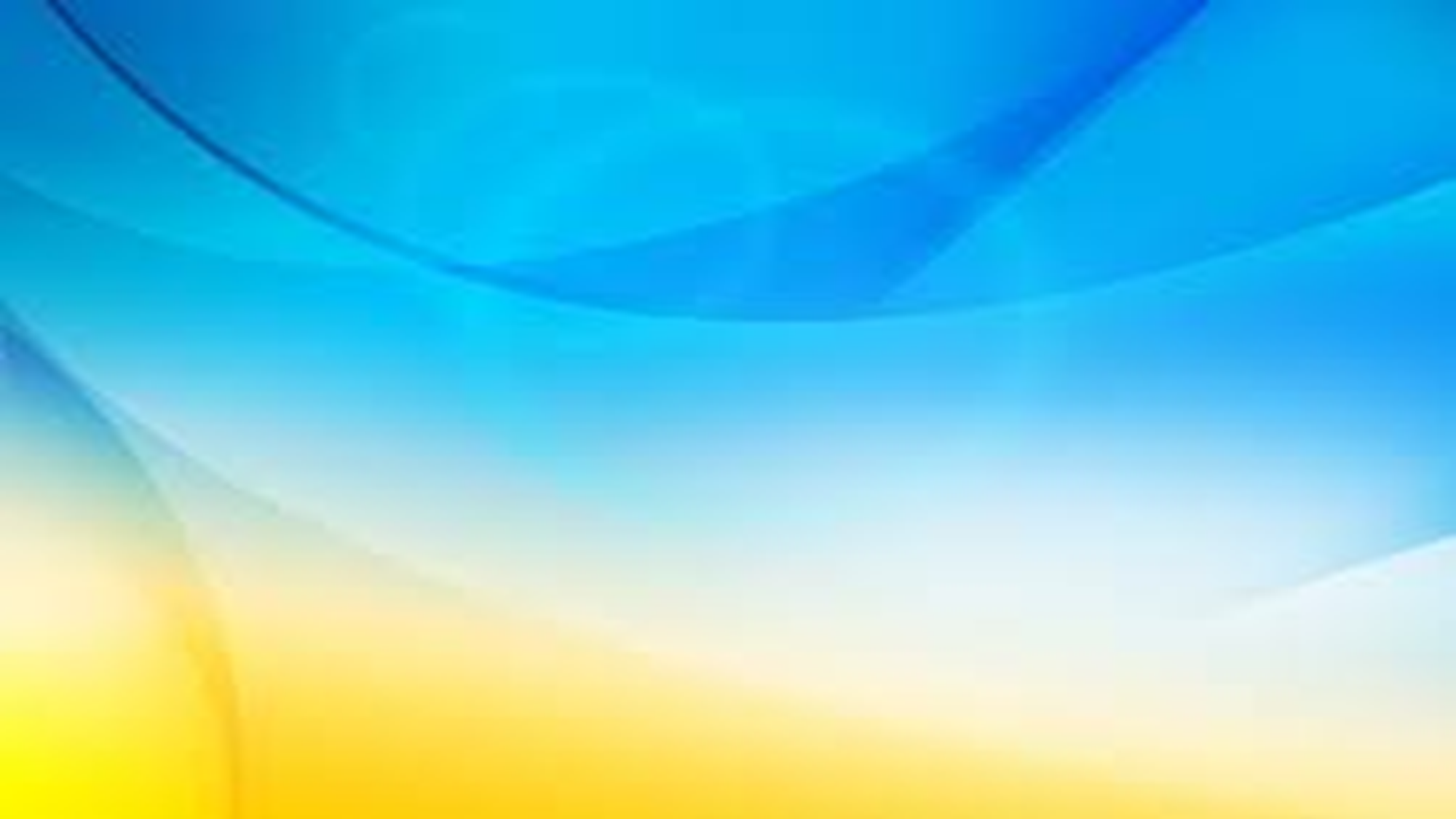 Коли   в  нашій  країні  відмечається 
день  писемності  та  мови  ?


                                  27 жовтня
 
                                  24  серпня

                                  1 червня
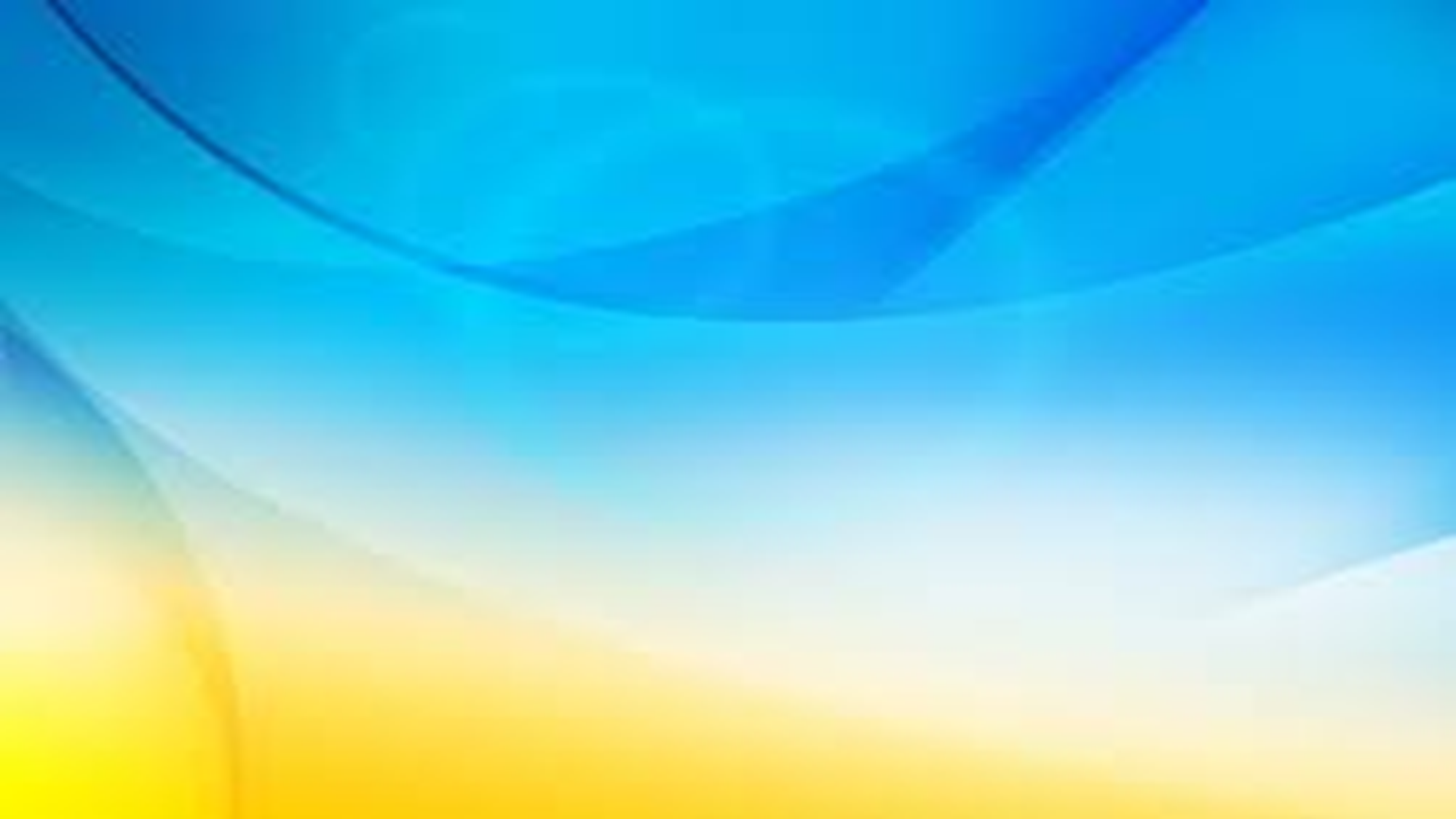 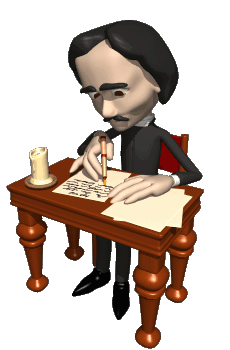 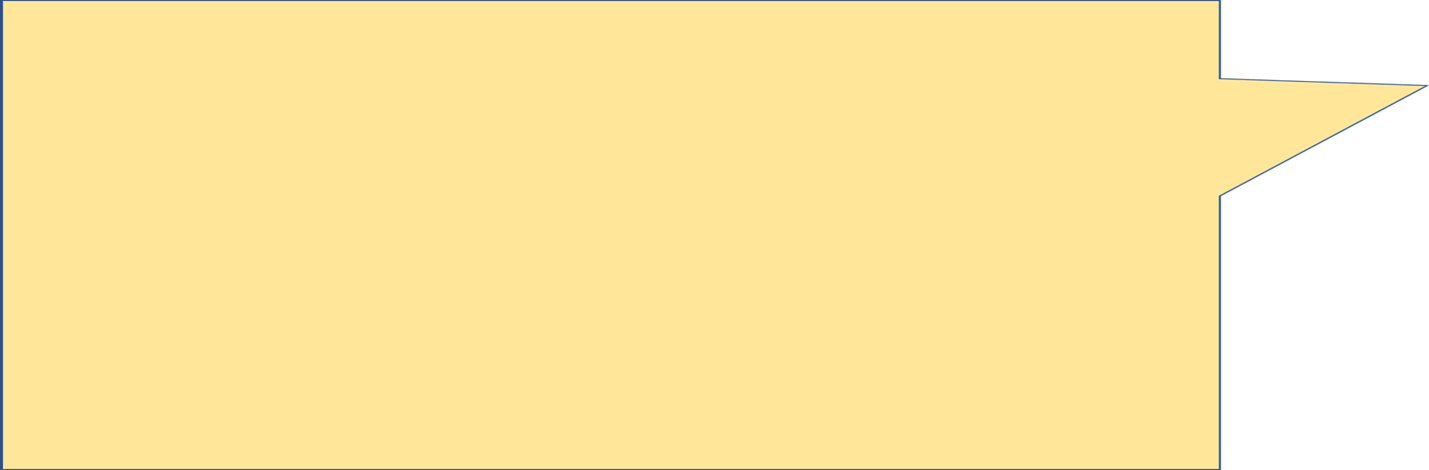 27 жовтня – 
День української  писемності та  мови
Дякуємо  за  відповіді
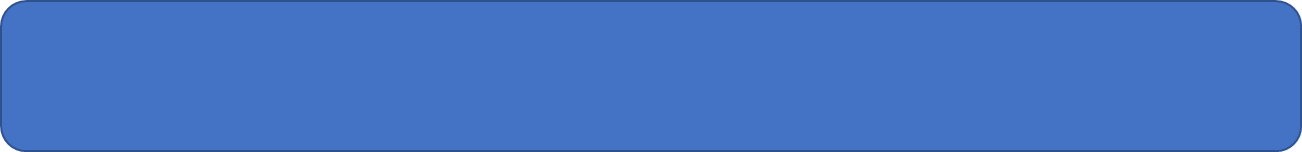 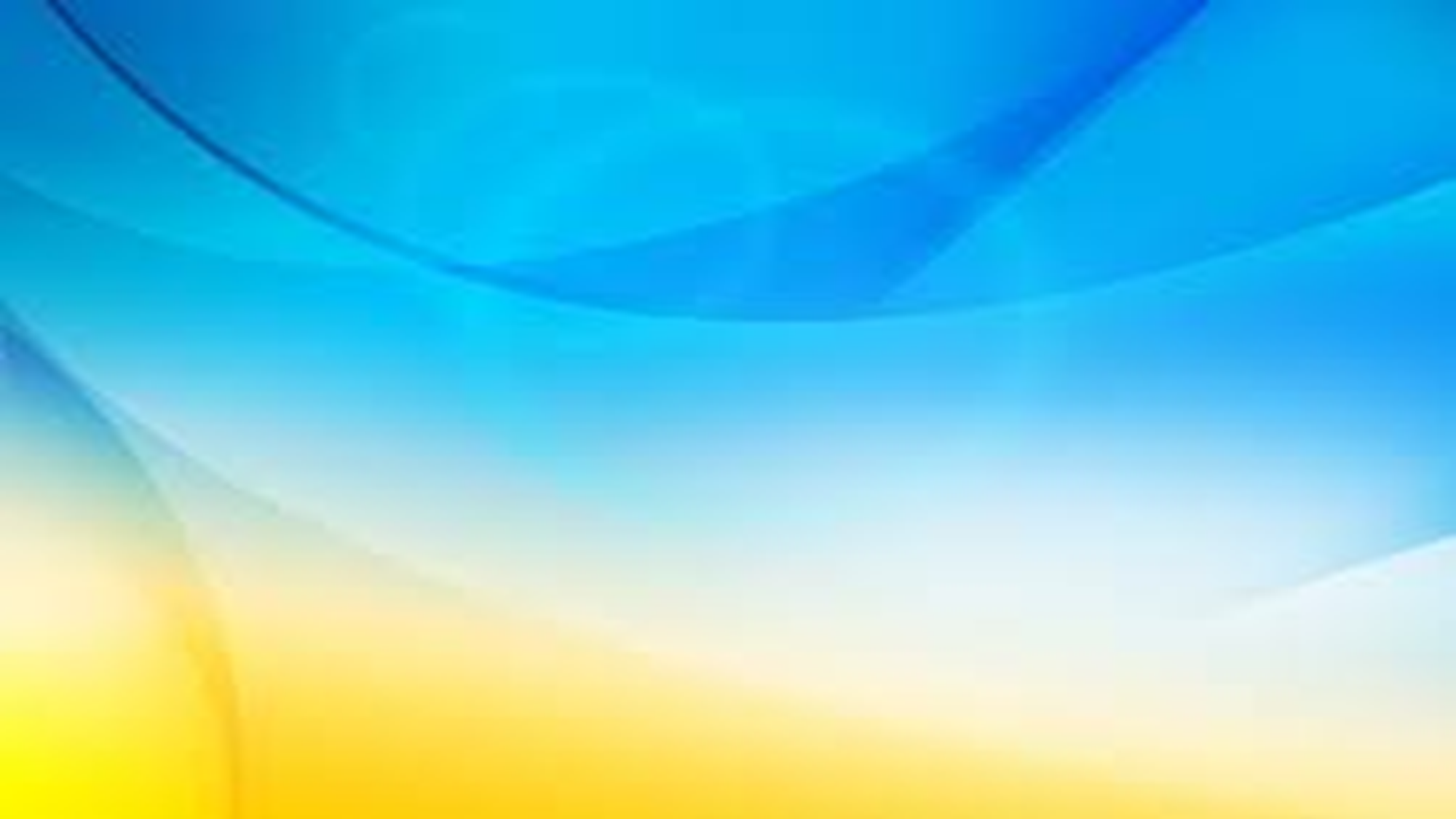 «Мова — втілення думки. Що багатша думка, то багатша мова. Любімо її, вивчаймо її, розвиваймо її! Борімося за красу мови, за правильність мови, за приступність  мови, за  багатство  мови...» 


                                             Максим   Рильський